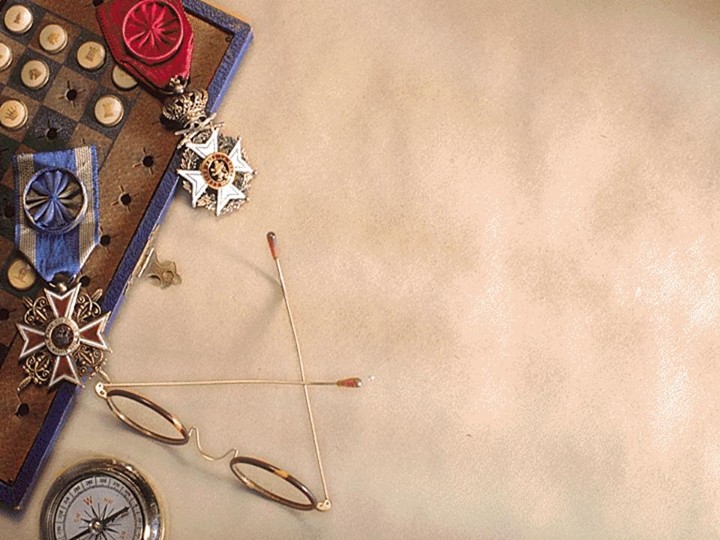 Патриотическое воспитание в школе
Быть патриотом…
Что же это значит?
А это значит Родину любить,
А это значит честно, бескорыстно
Отечеству любимому служить.
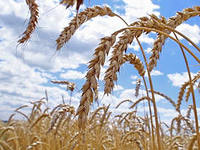 Любовь к родному краю, к родной культуре, к родному селу, к родителям , к родной речи начинается с малого – с любви к своей семье, к своему жилищу, к своей школе, постепенно расширяясь, эта любовь к родному переходит к своей родине, к её истории, её прошлому и настоящему!
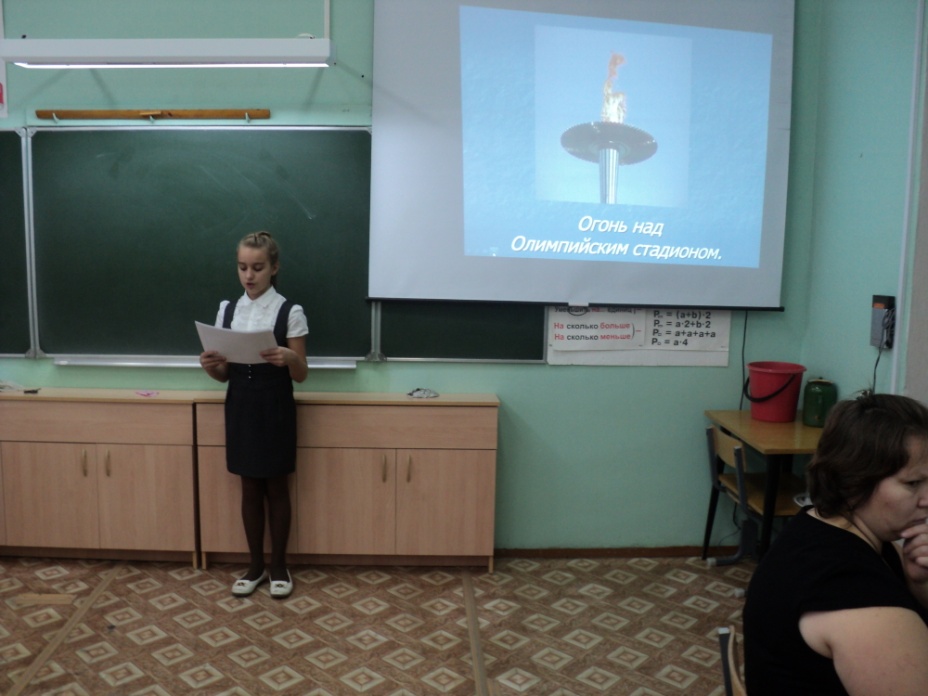 Эстафета Олимпийского  огня!
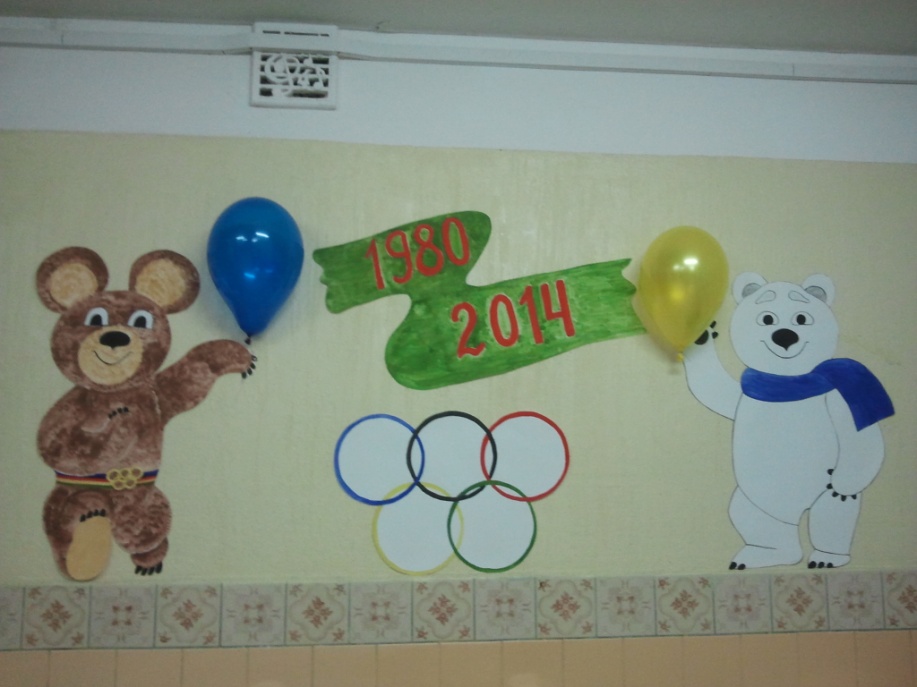 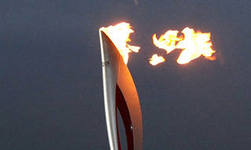 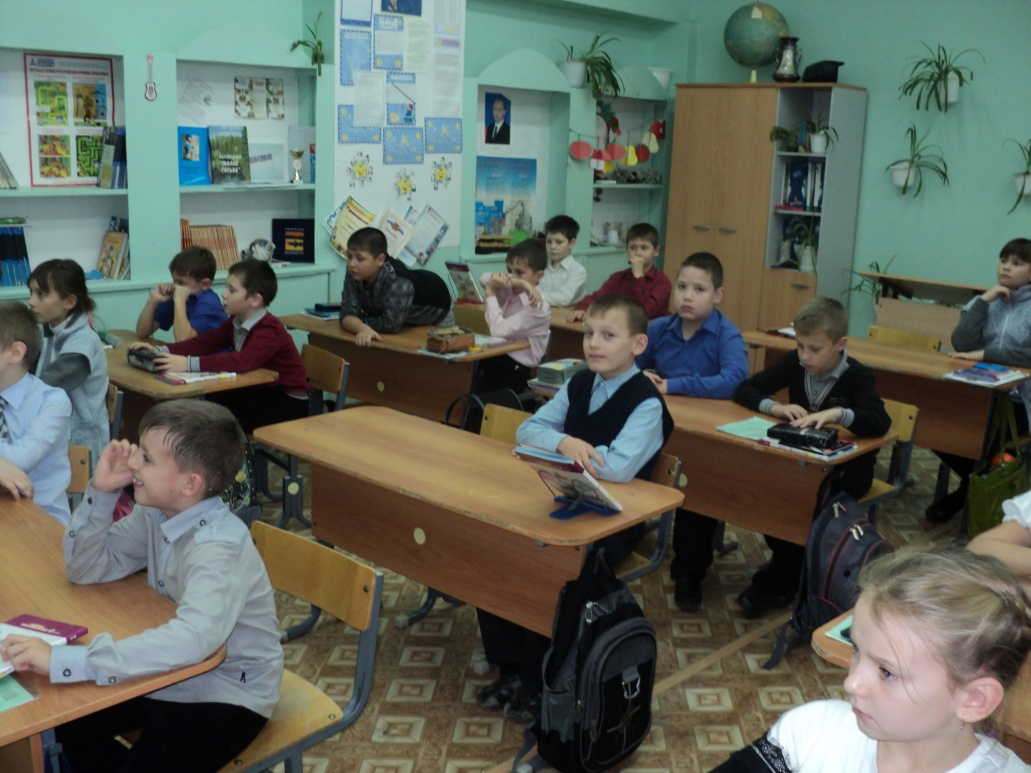 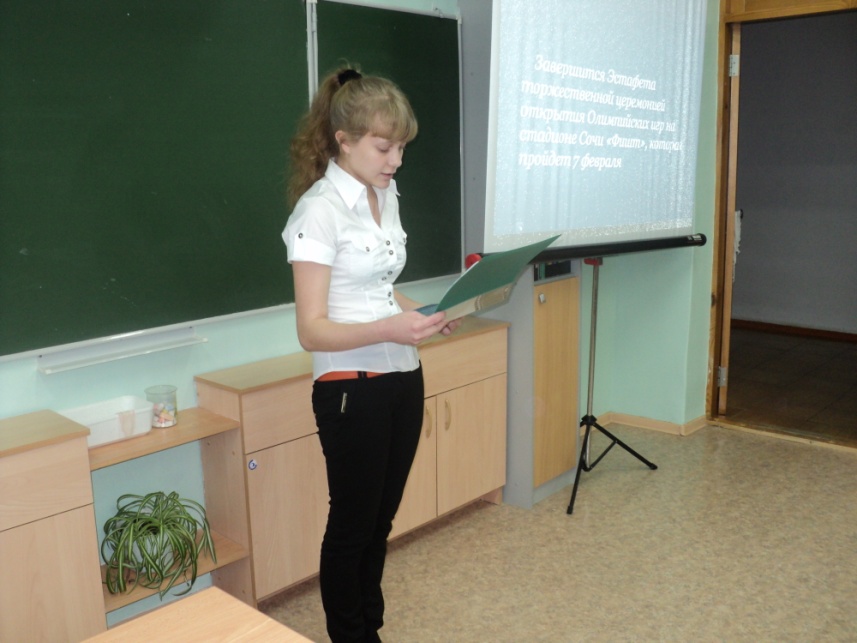 Свято-Успенский храм!
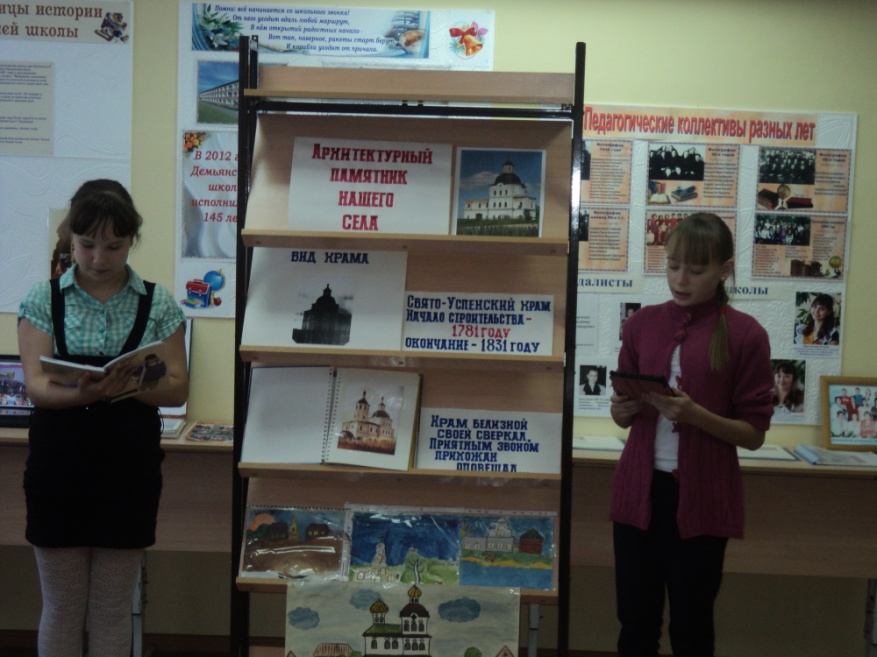 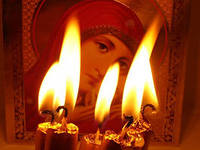 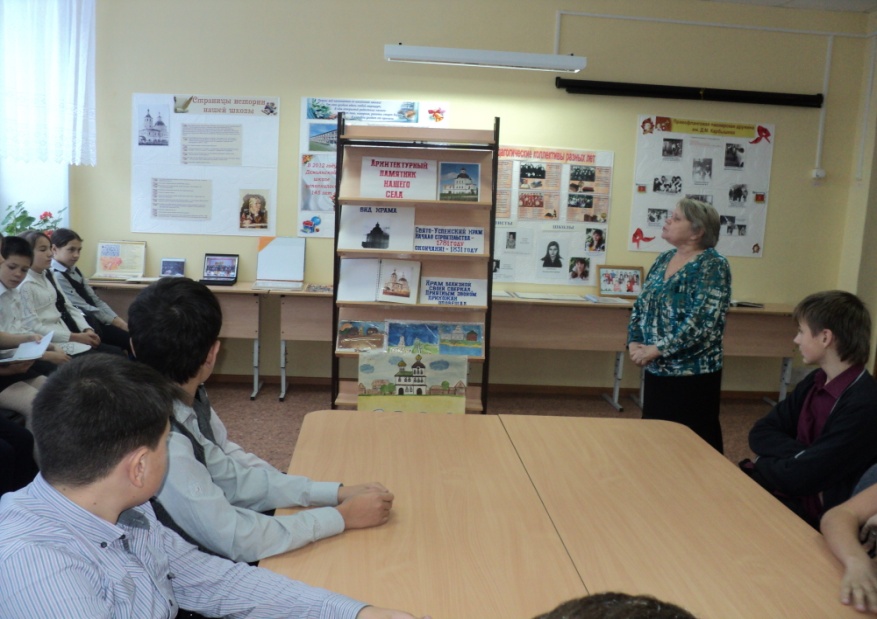 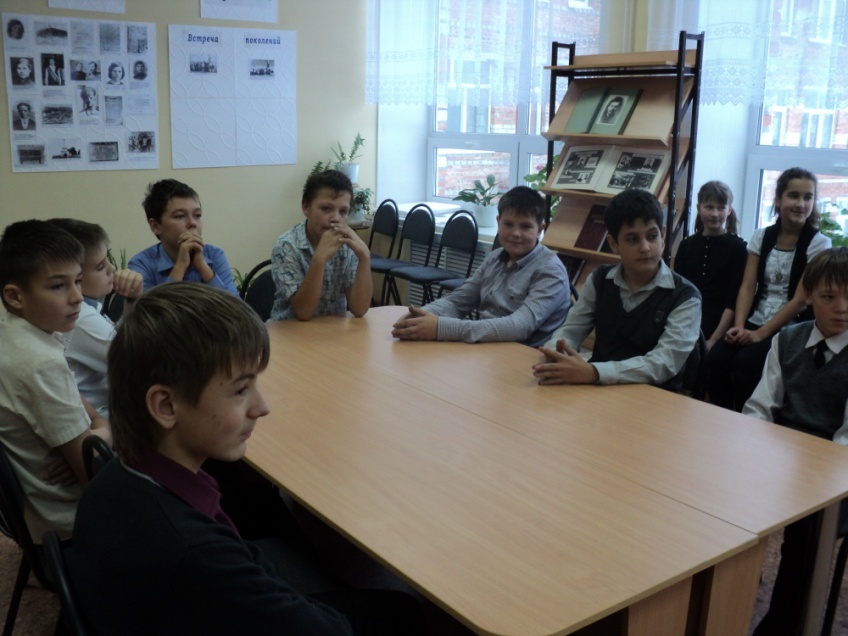 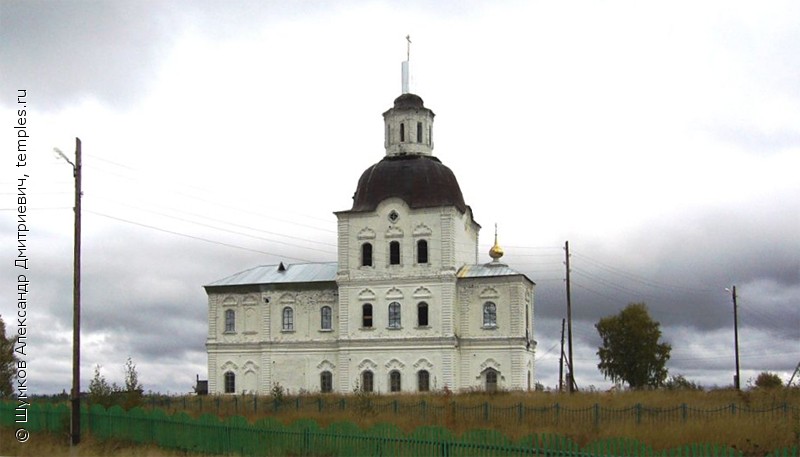 С Днем Рождения Уватский район!
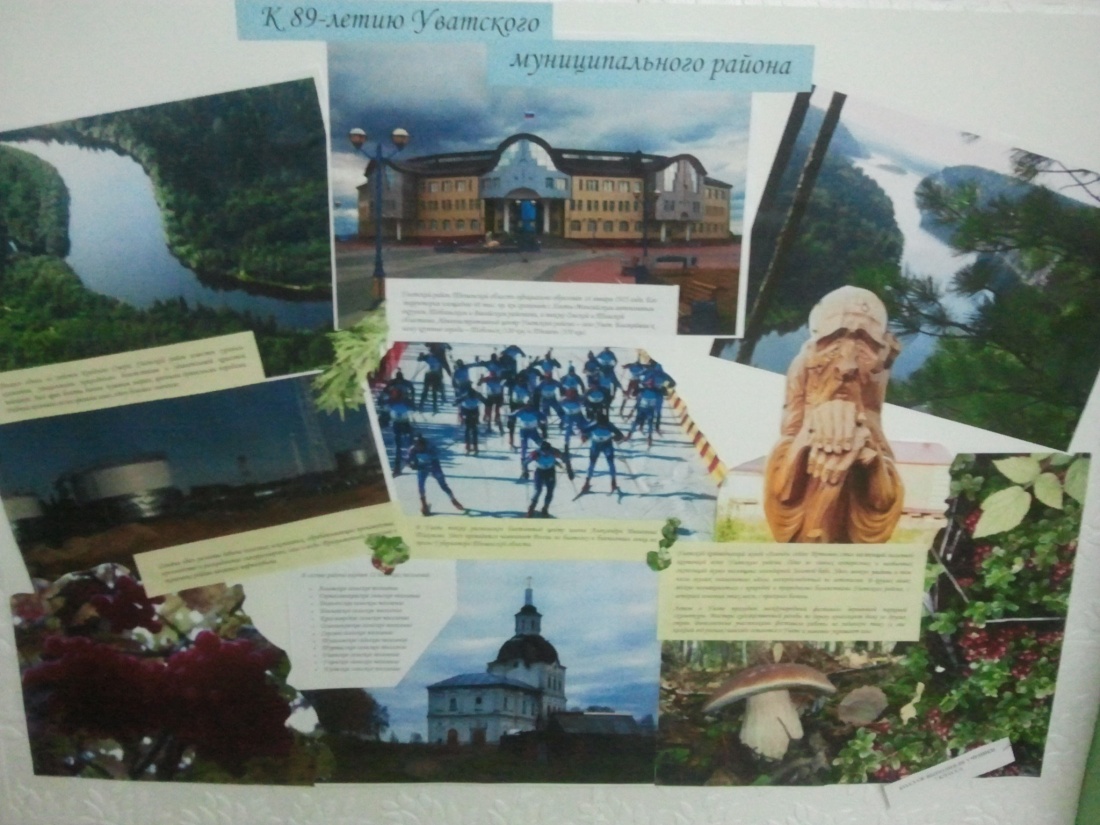 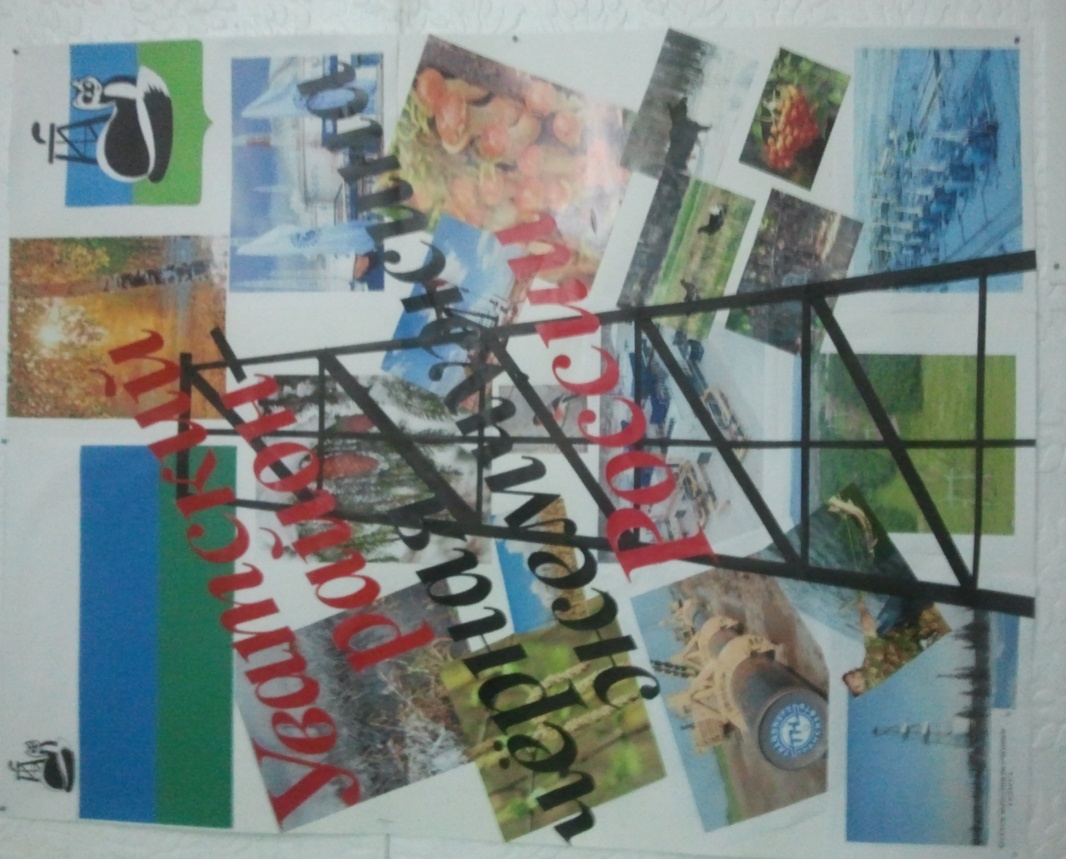 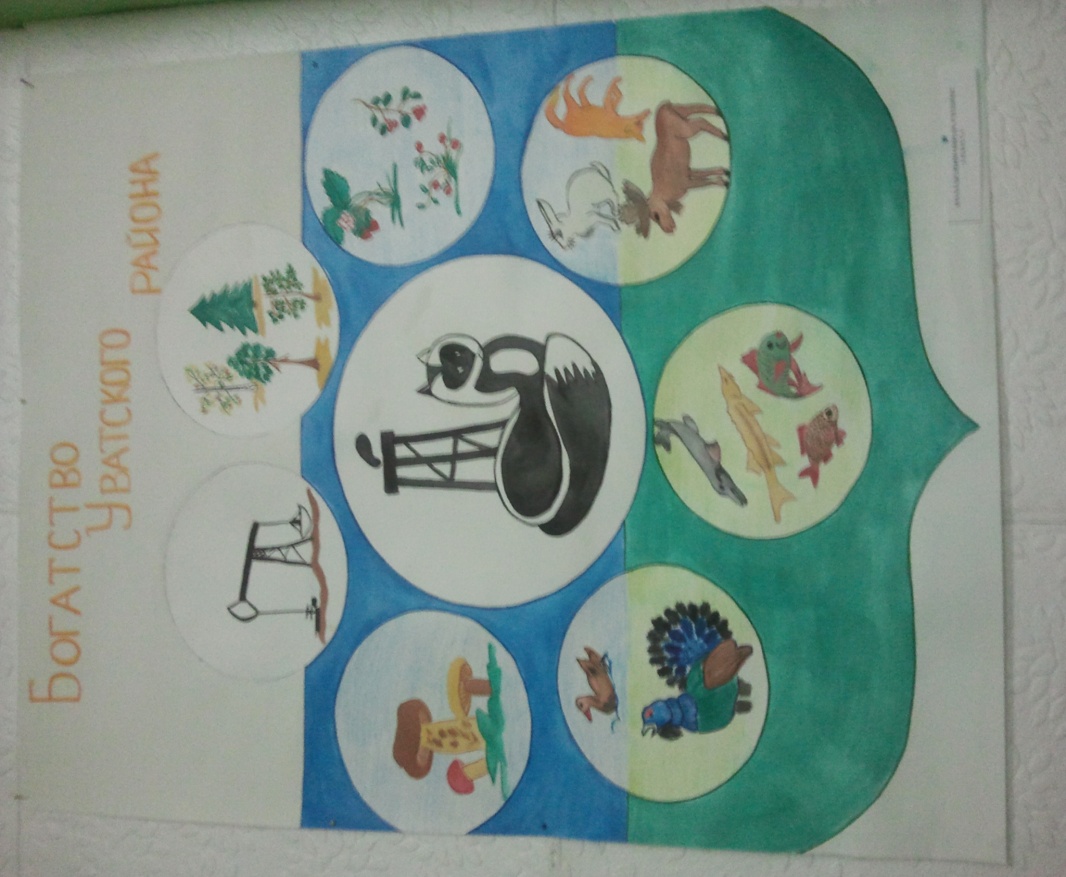 «Афганистан болит в моей душе!»
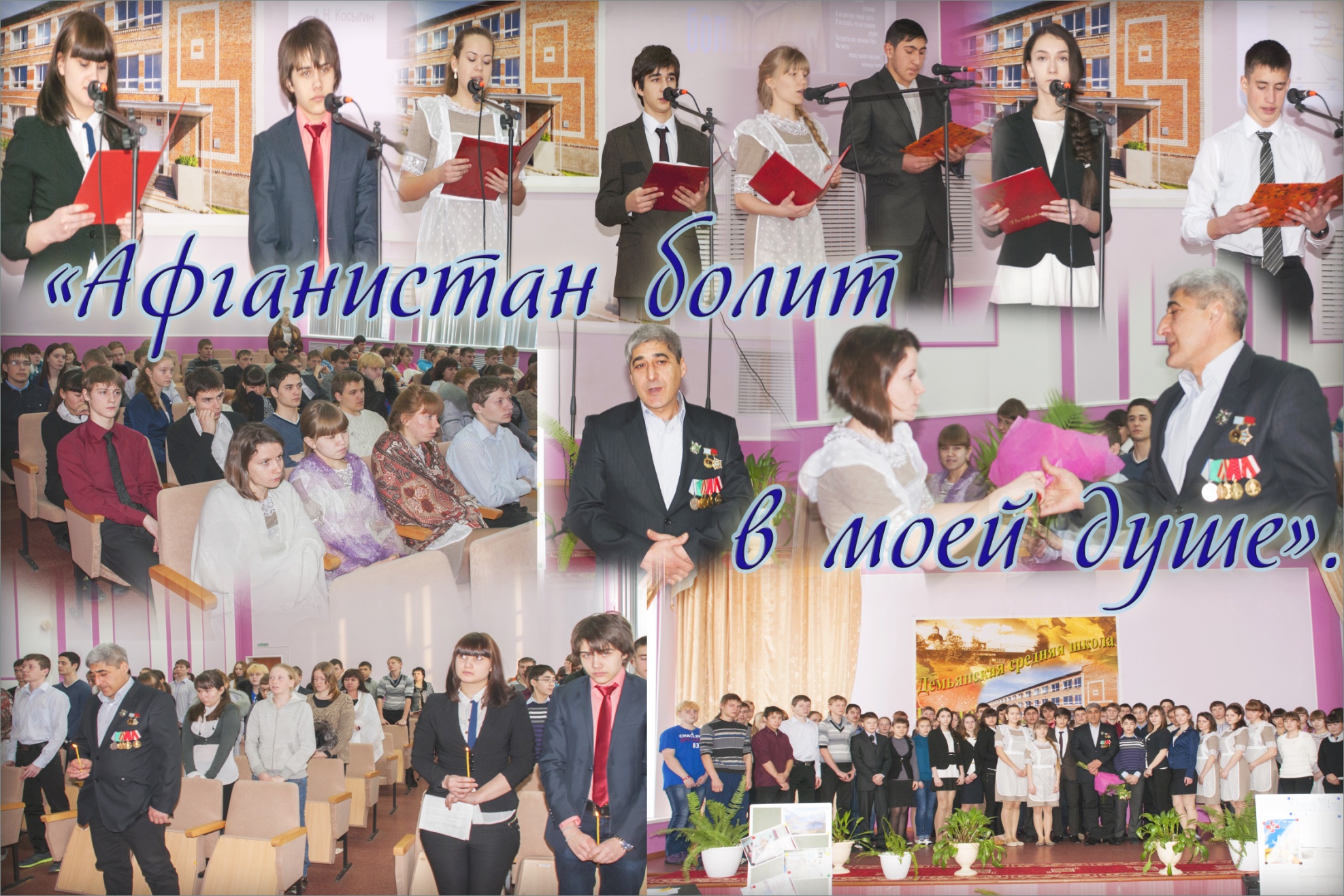 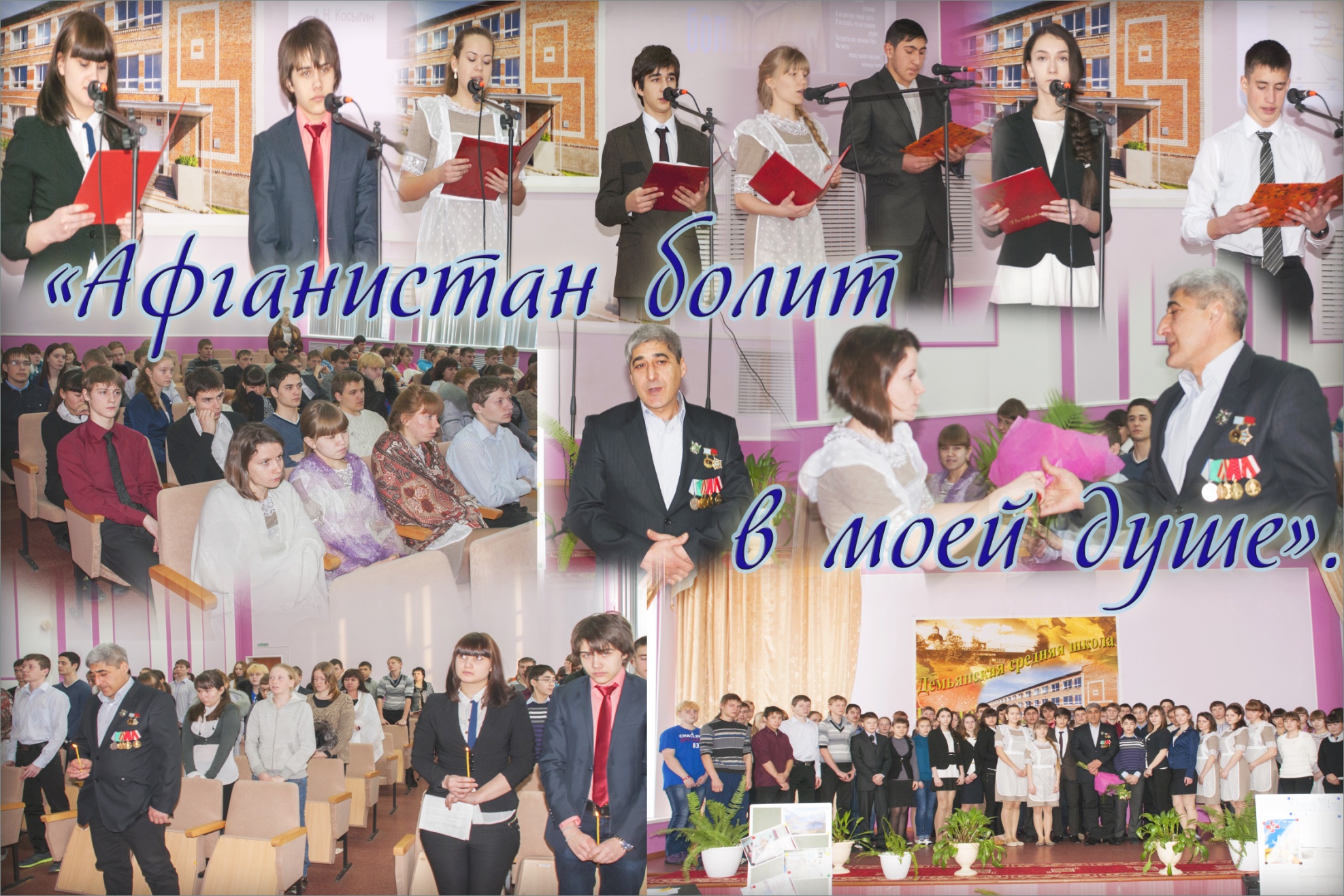 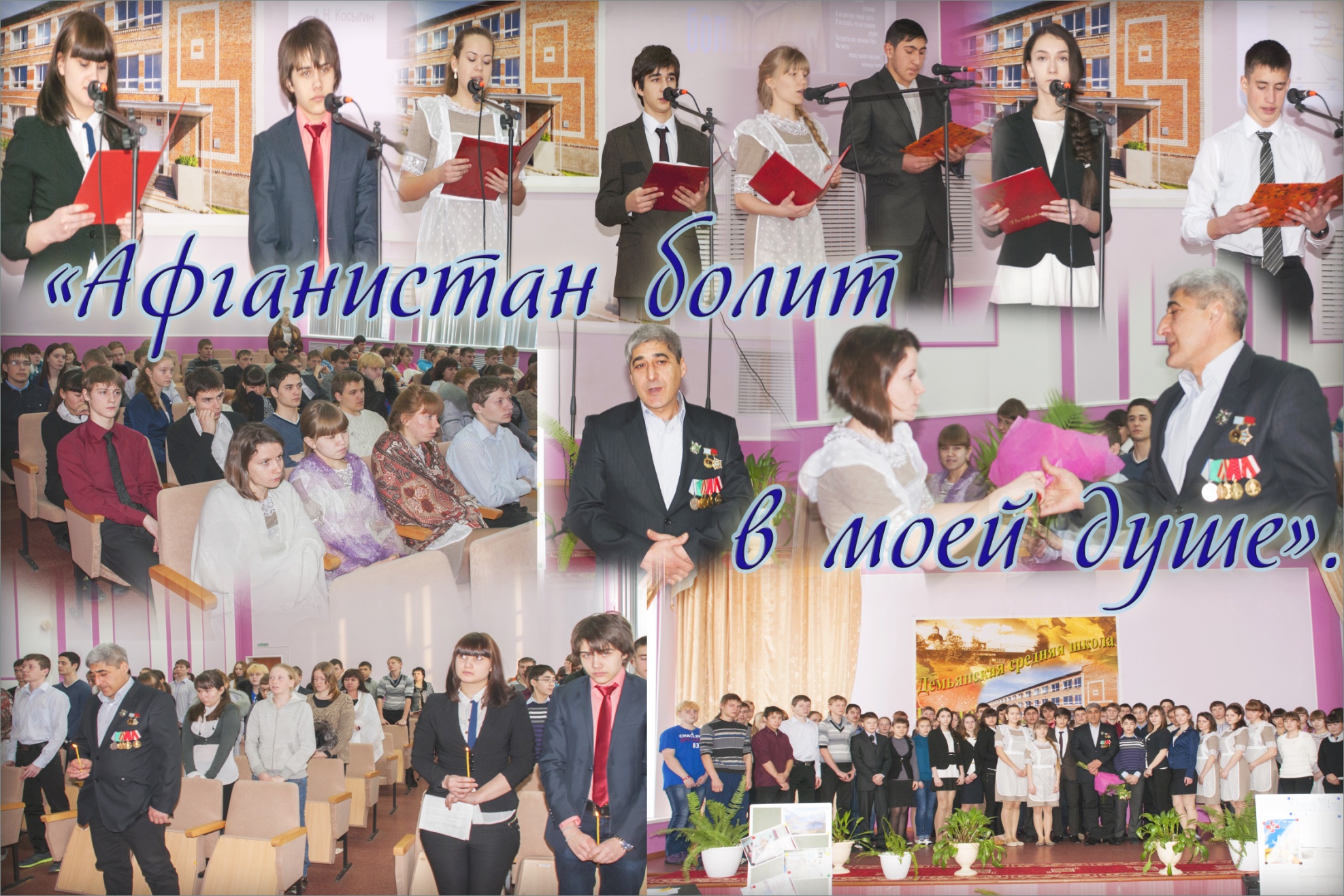 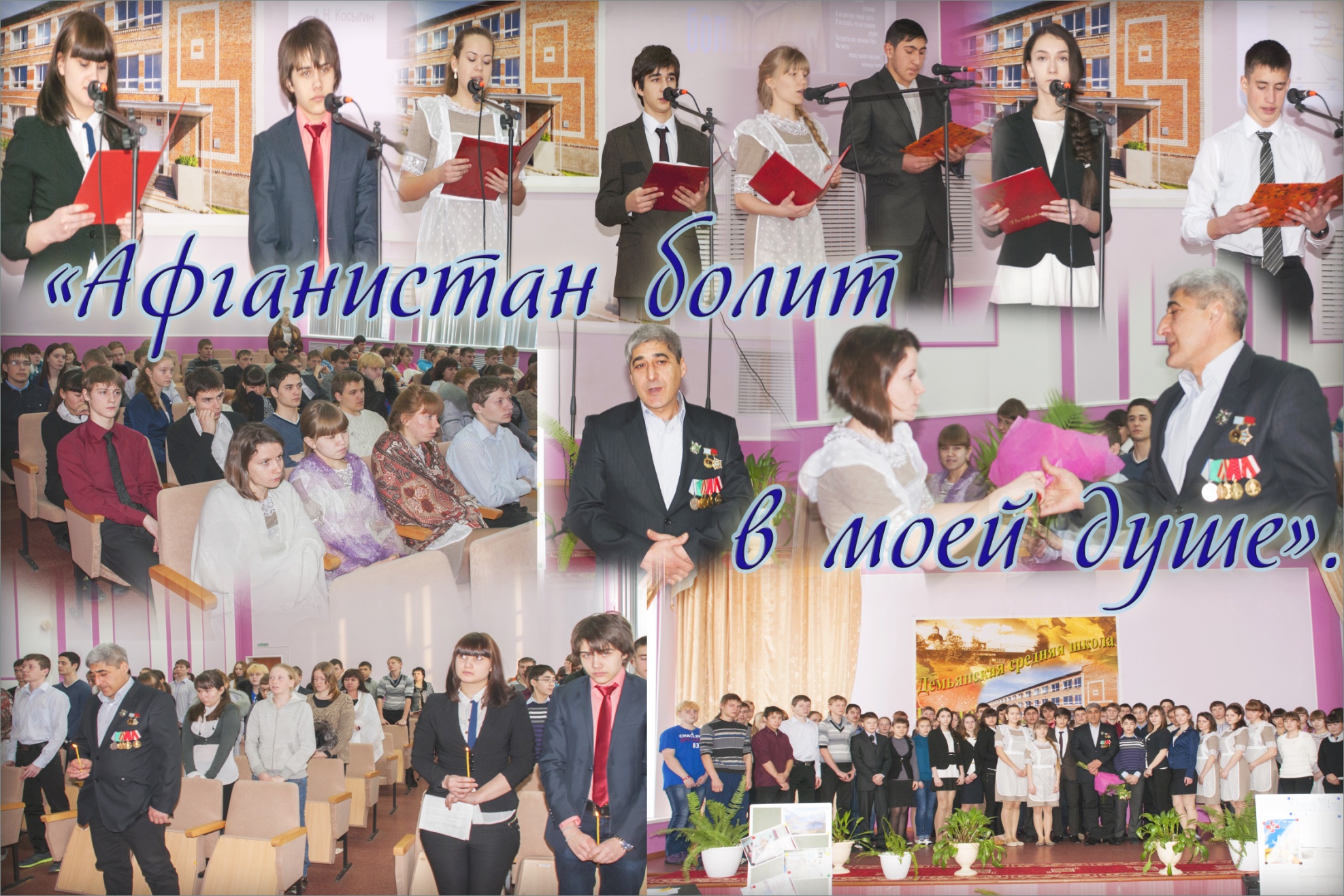 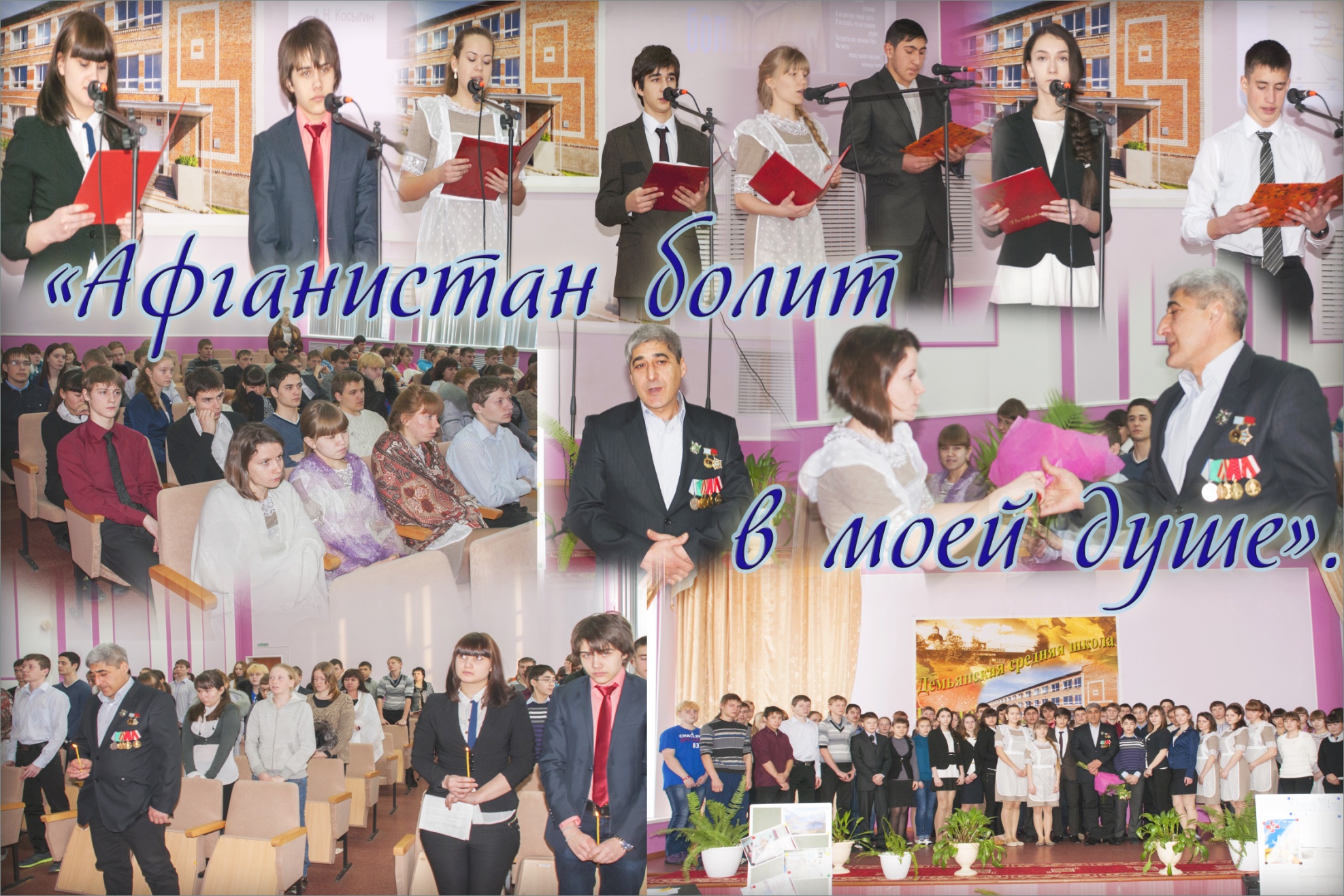 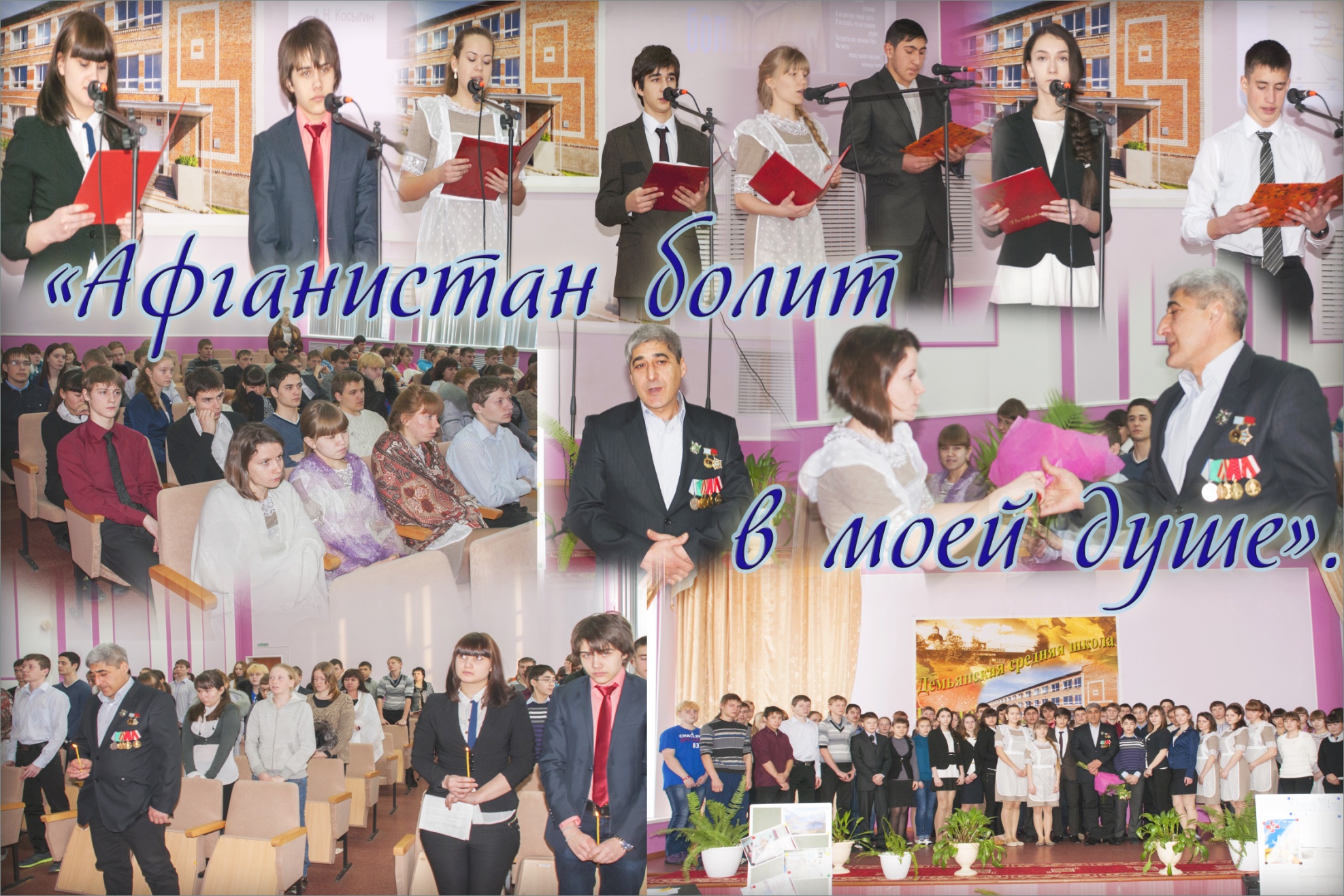 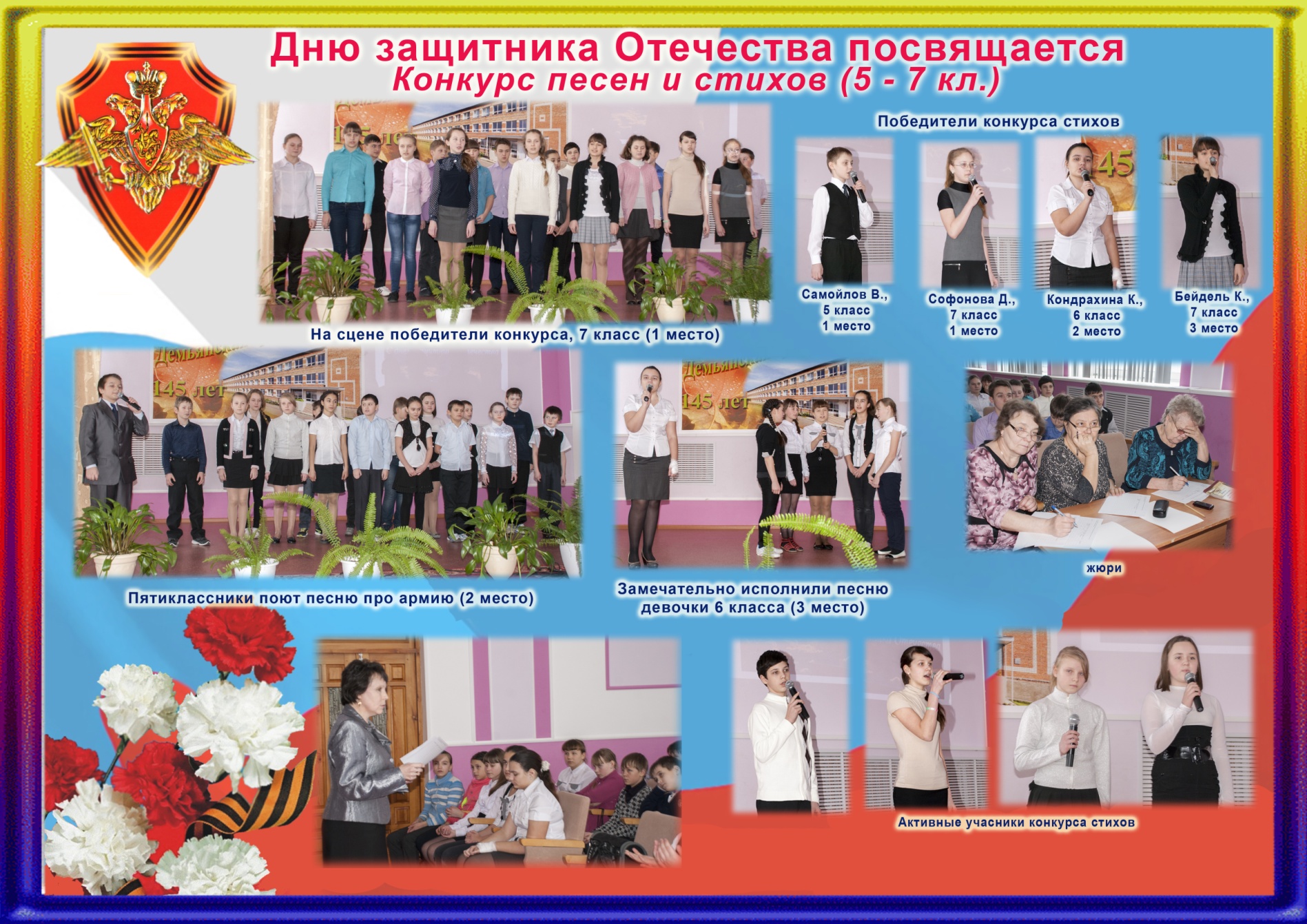 Своя игра «История Российской армии!»
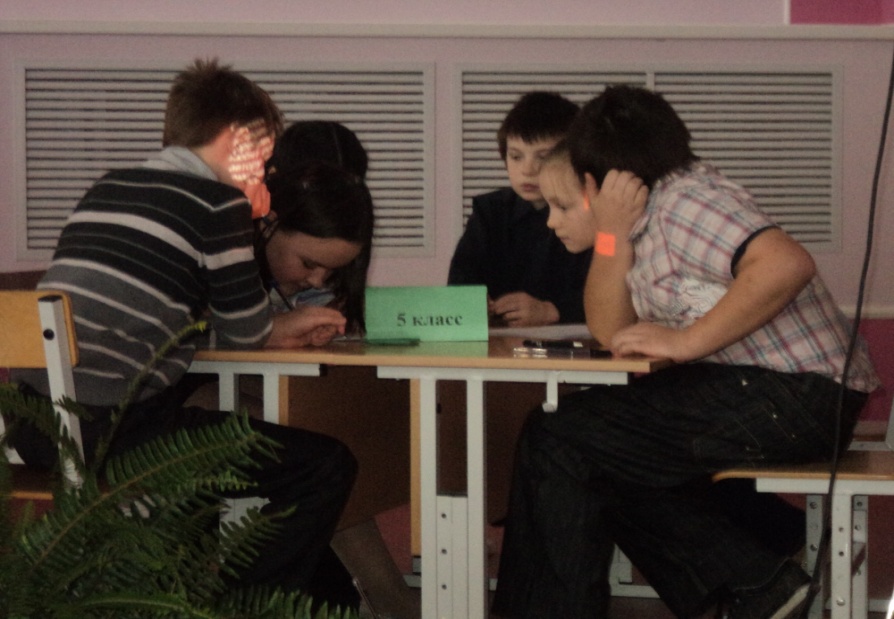 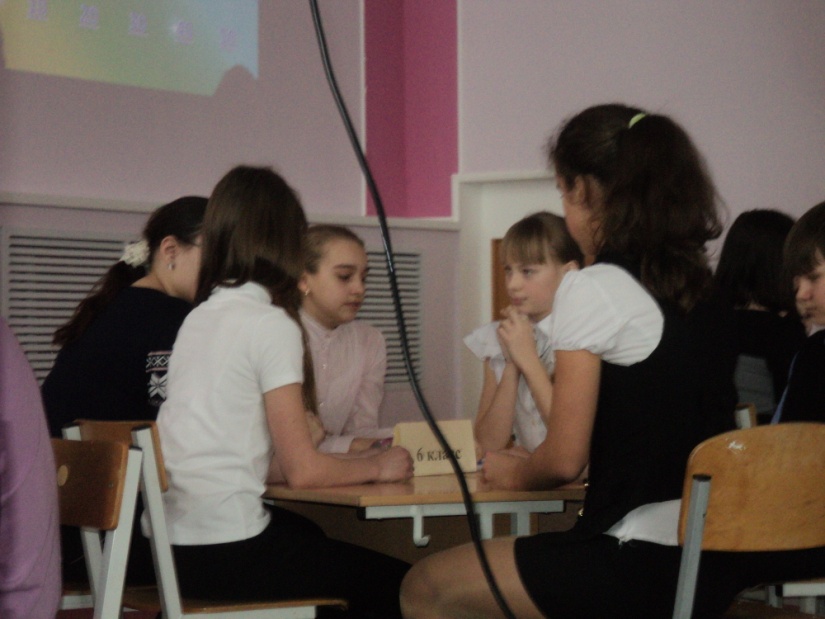 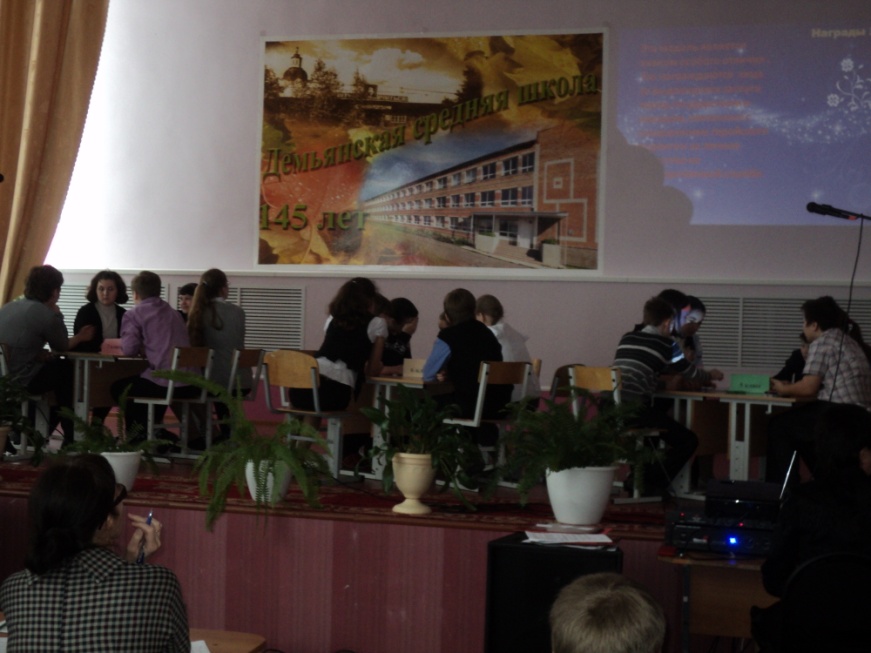 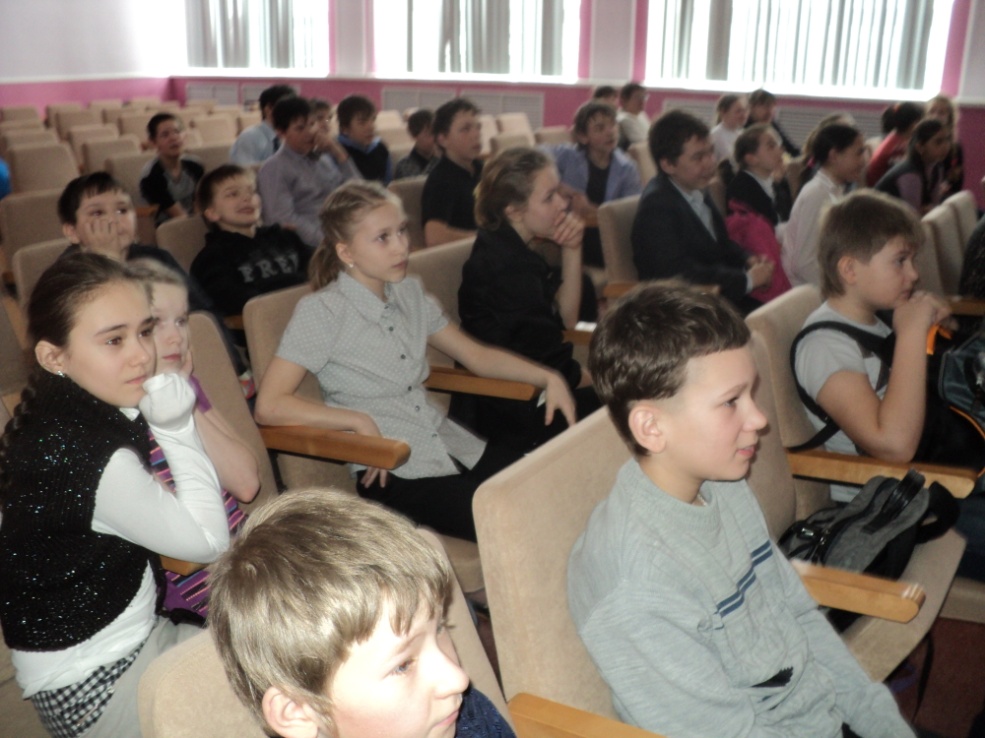 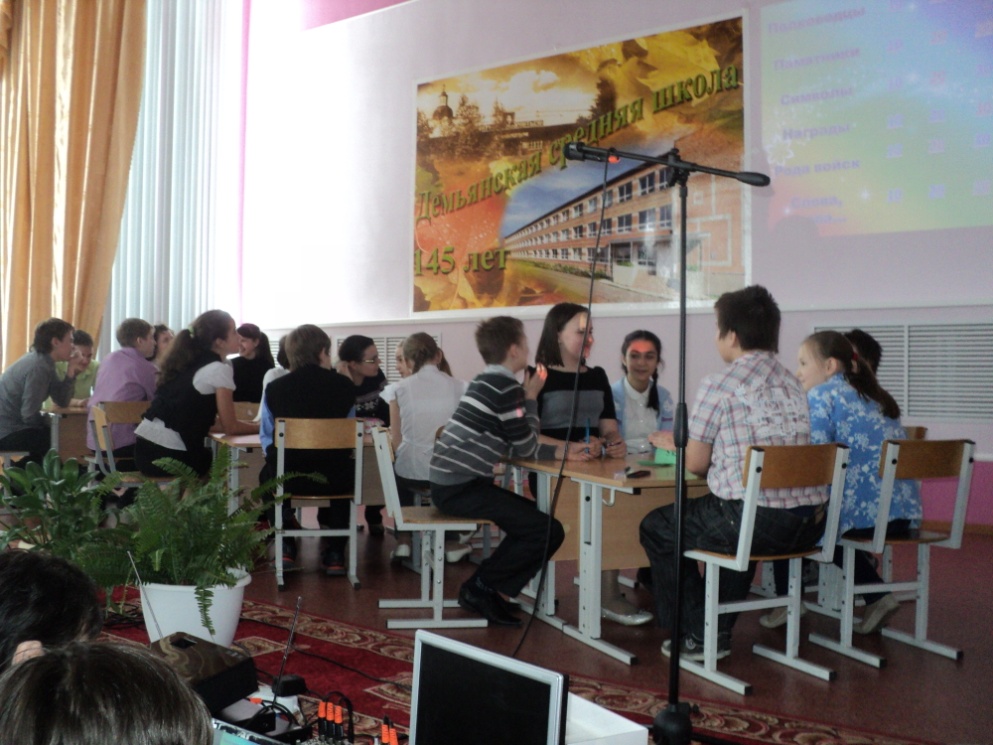 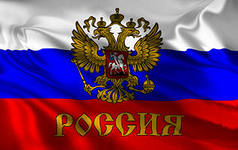 «Мы – армия страны, мы – армия народа!»
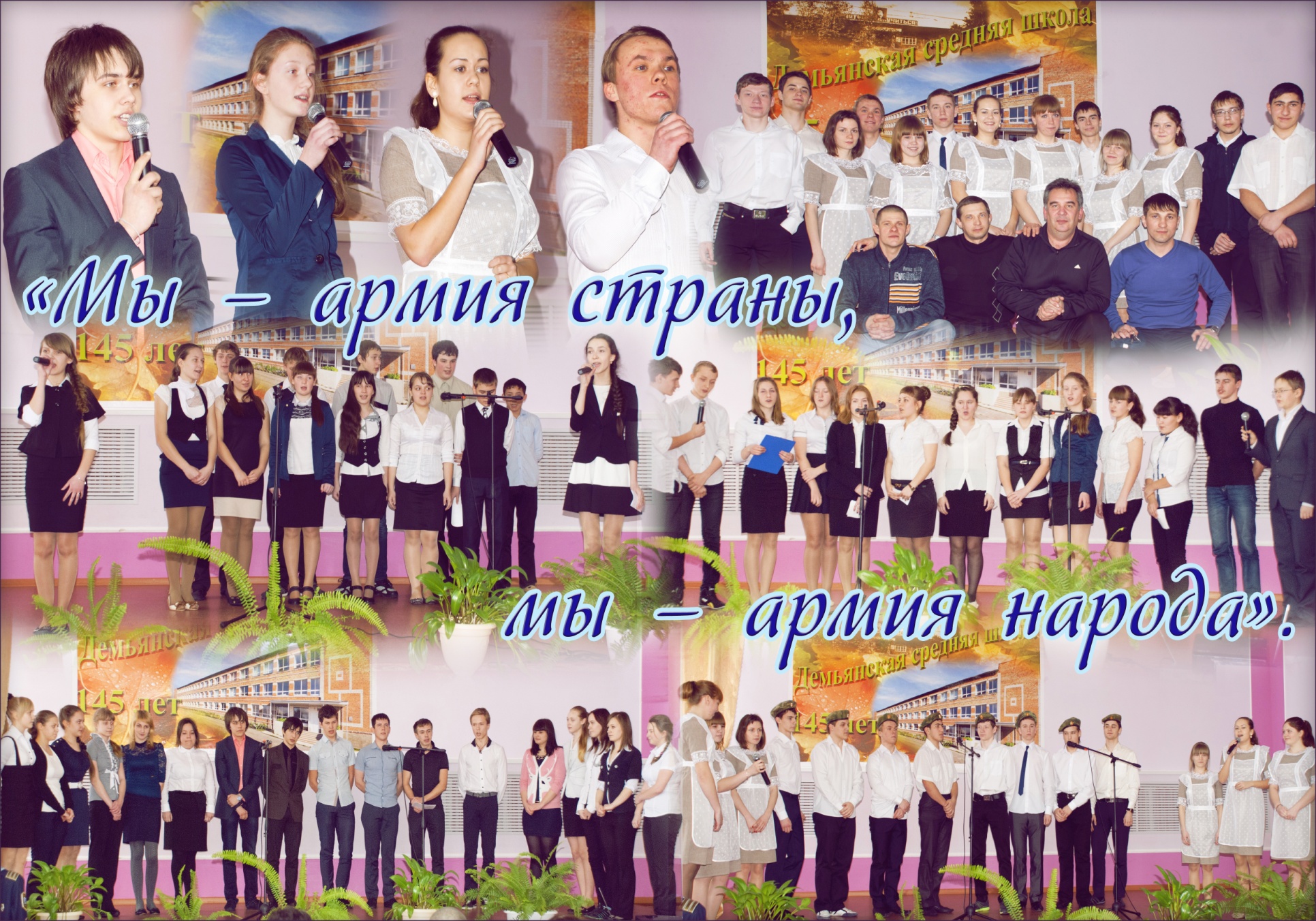 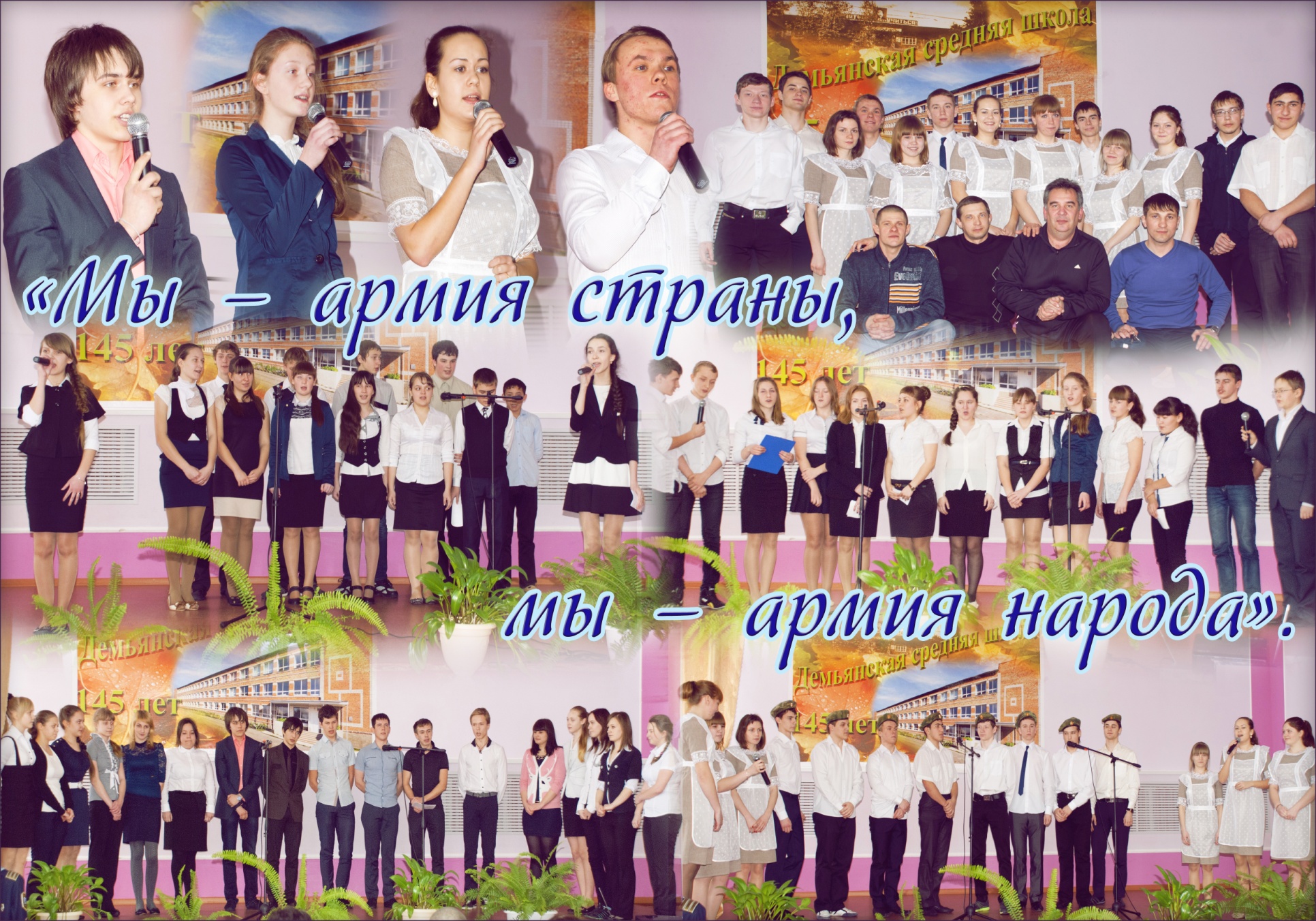 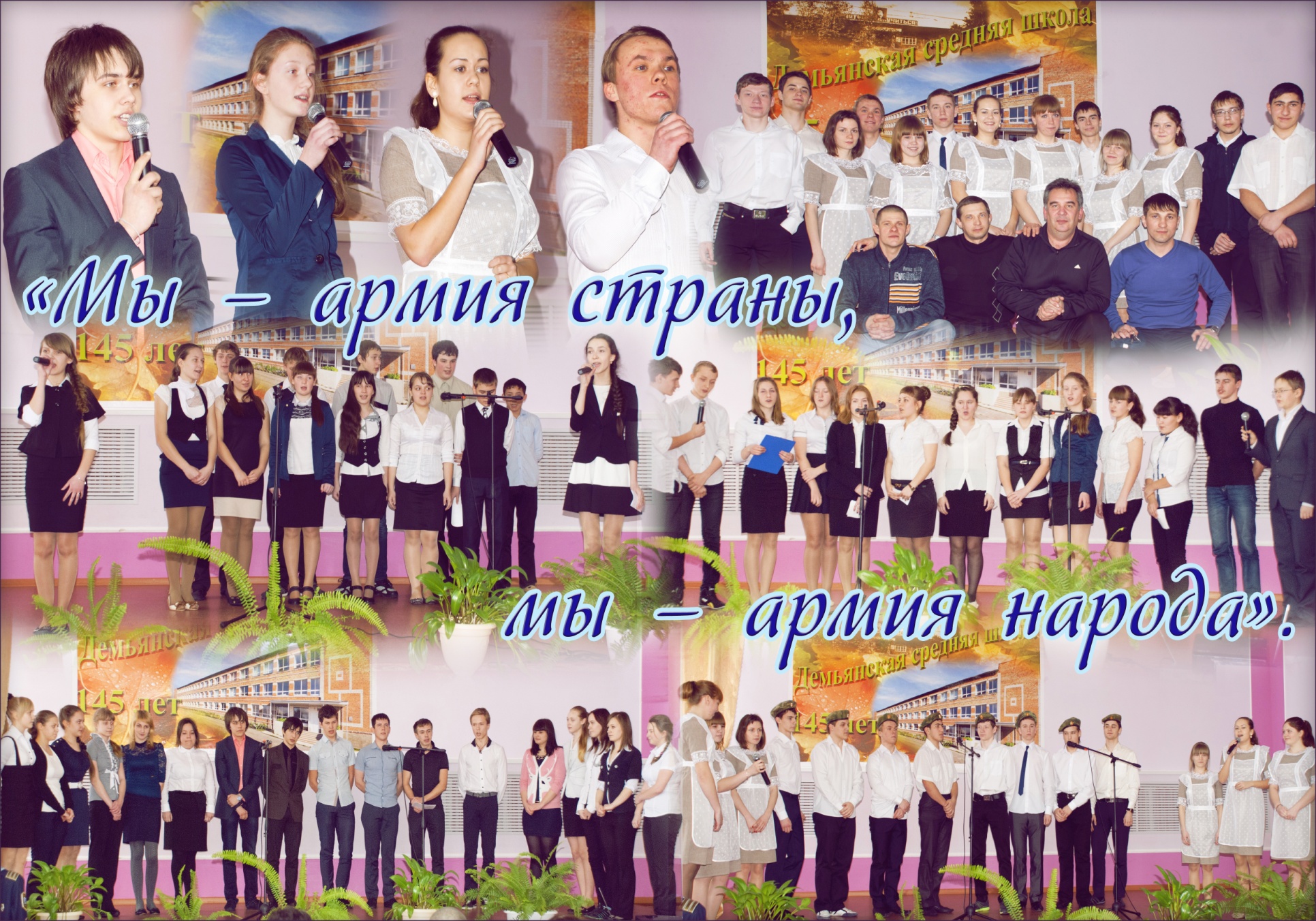 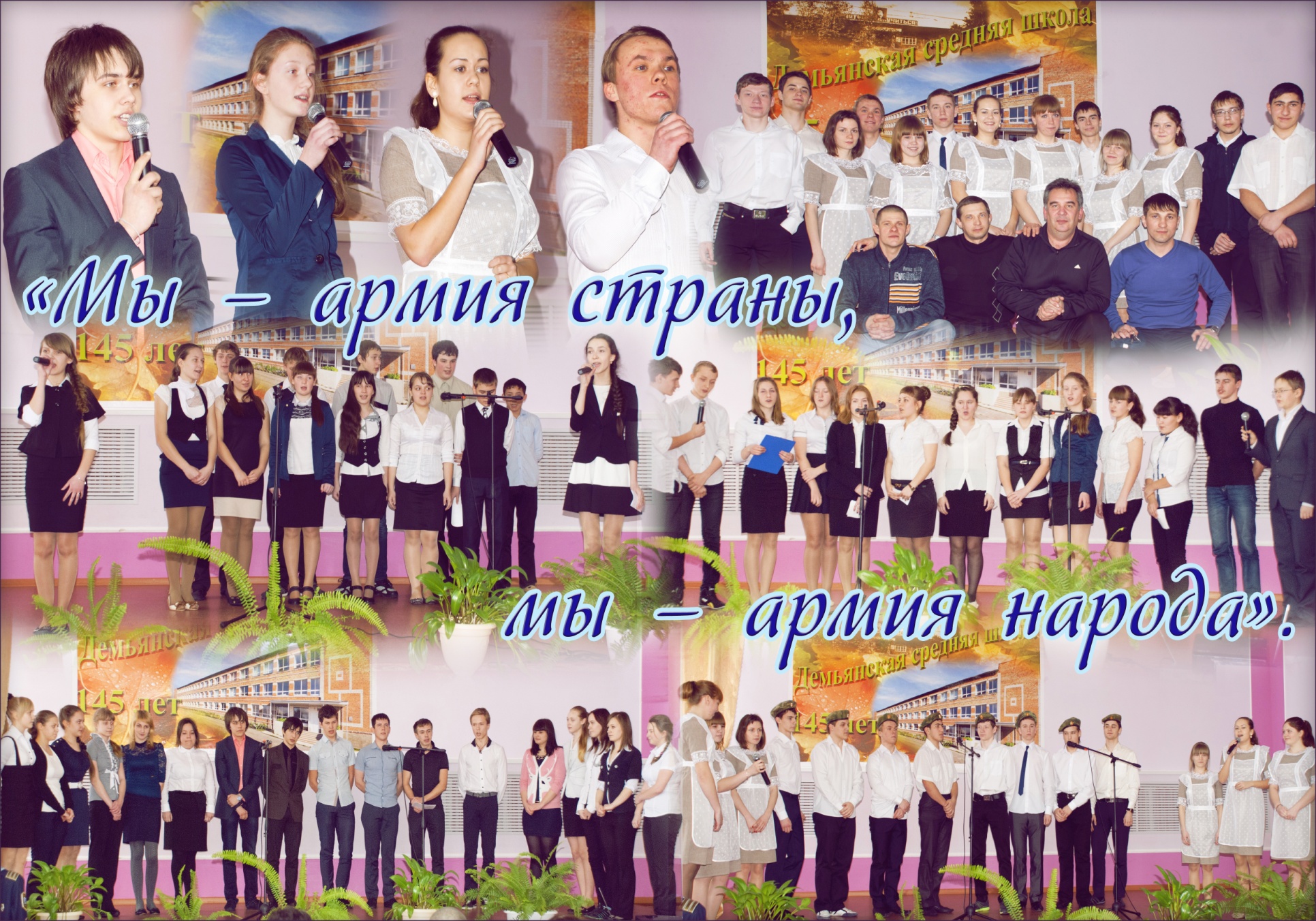 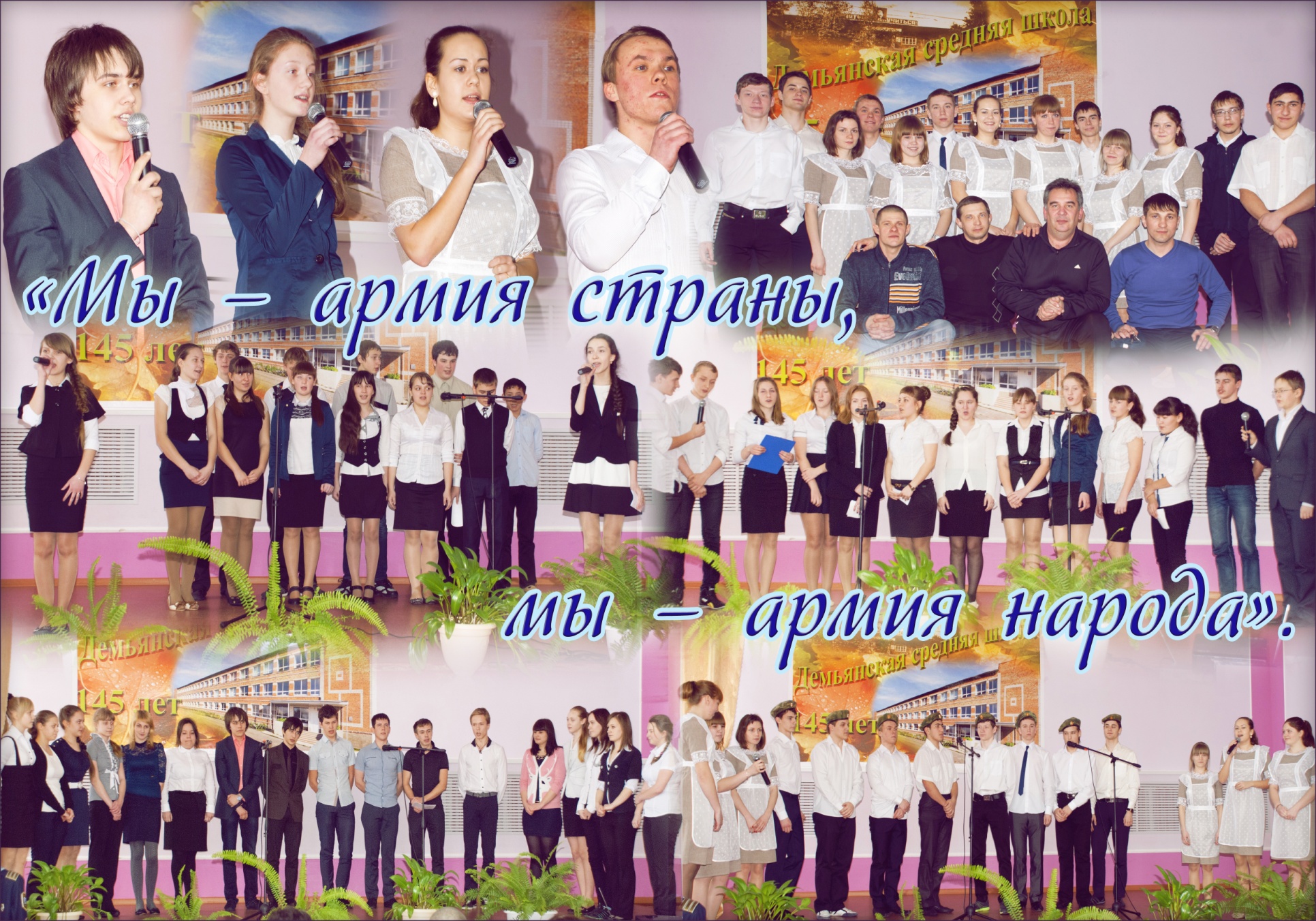 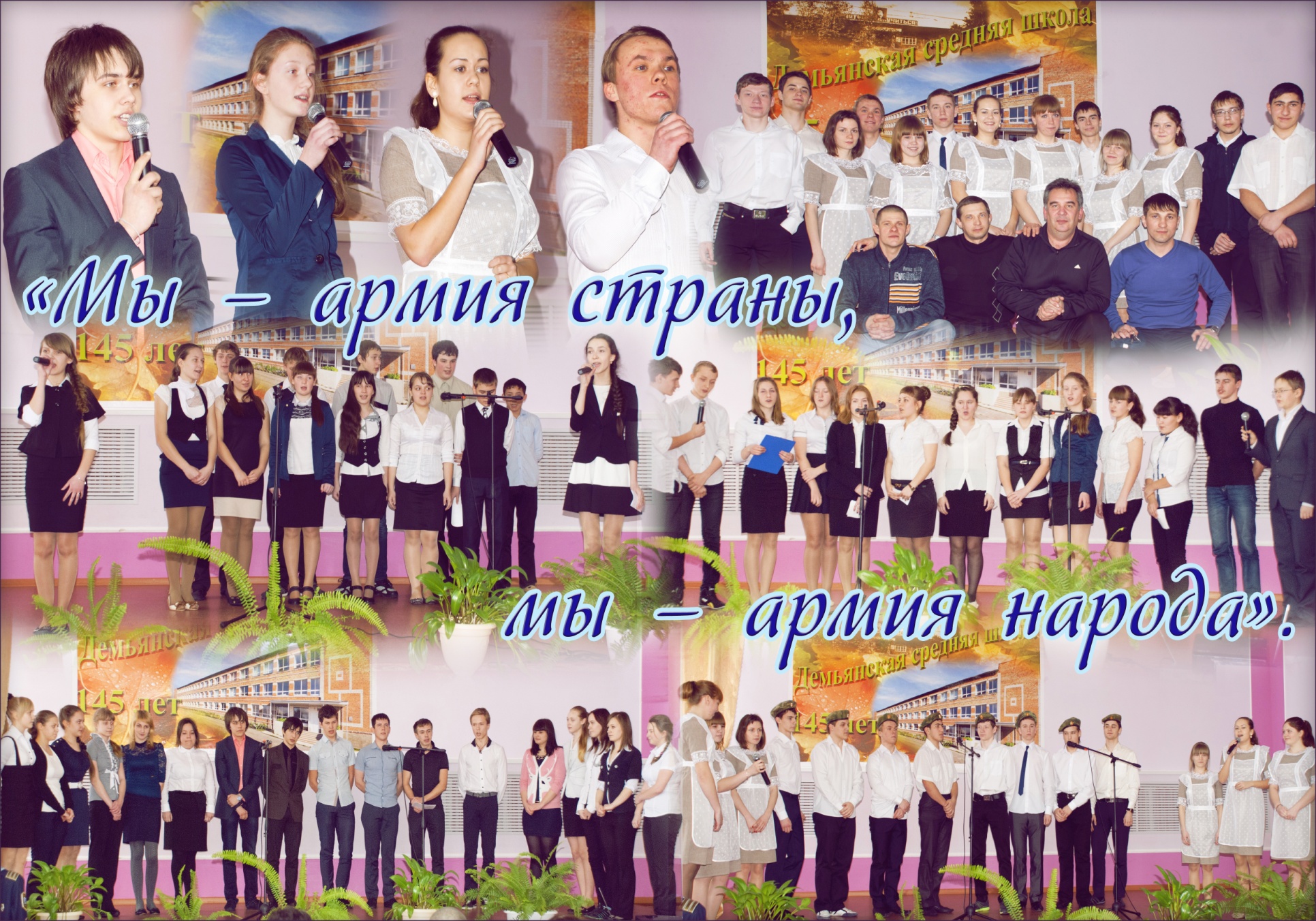 Фотовыставка «На службе Отечеству»
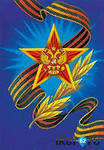 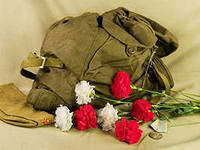 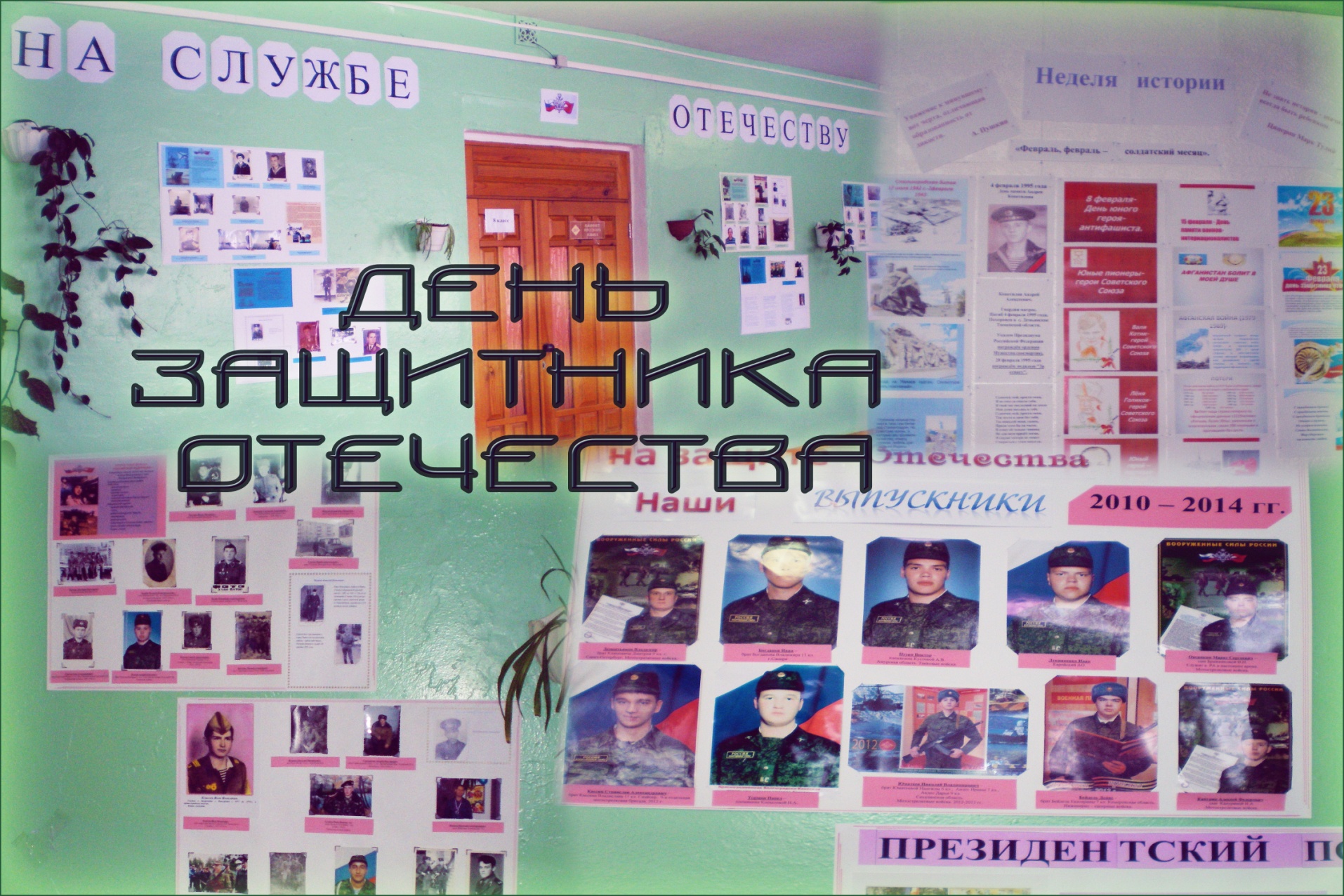 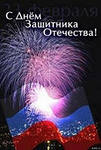 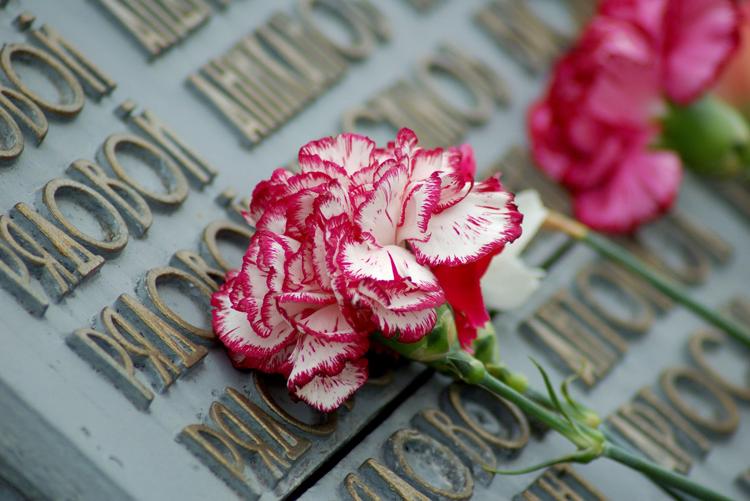 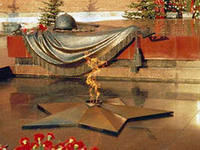 Уборка памятников
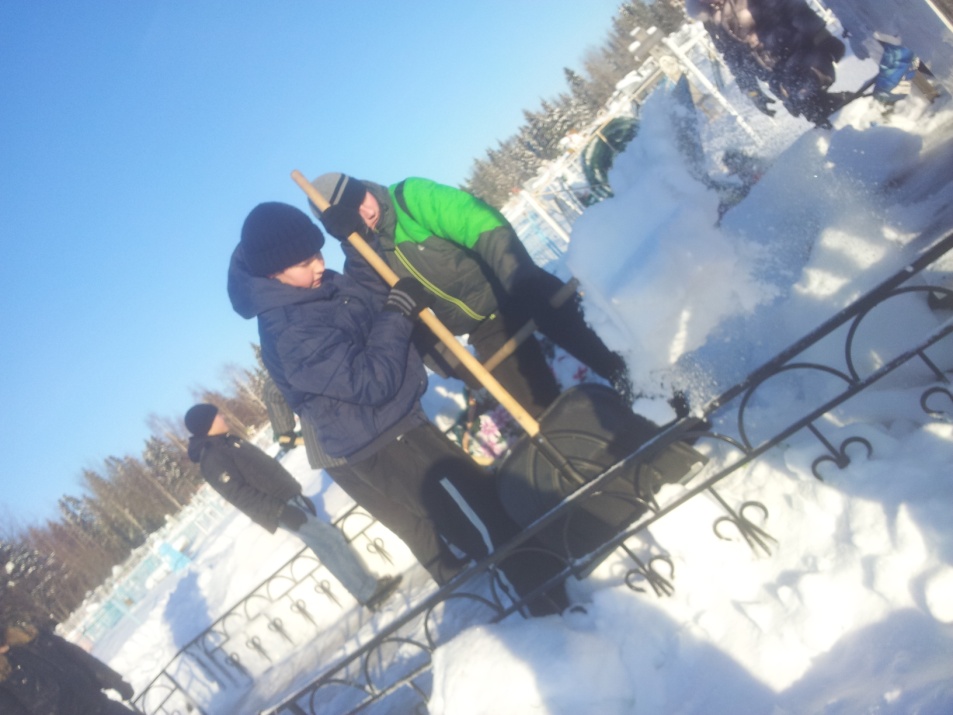 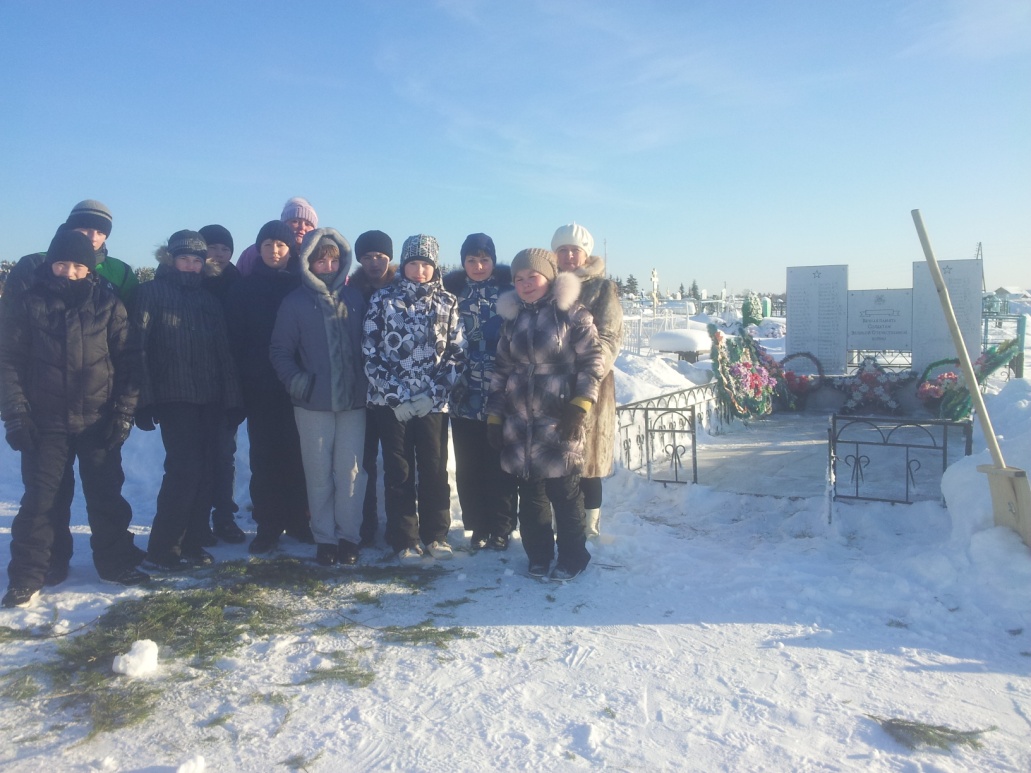 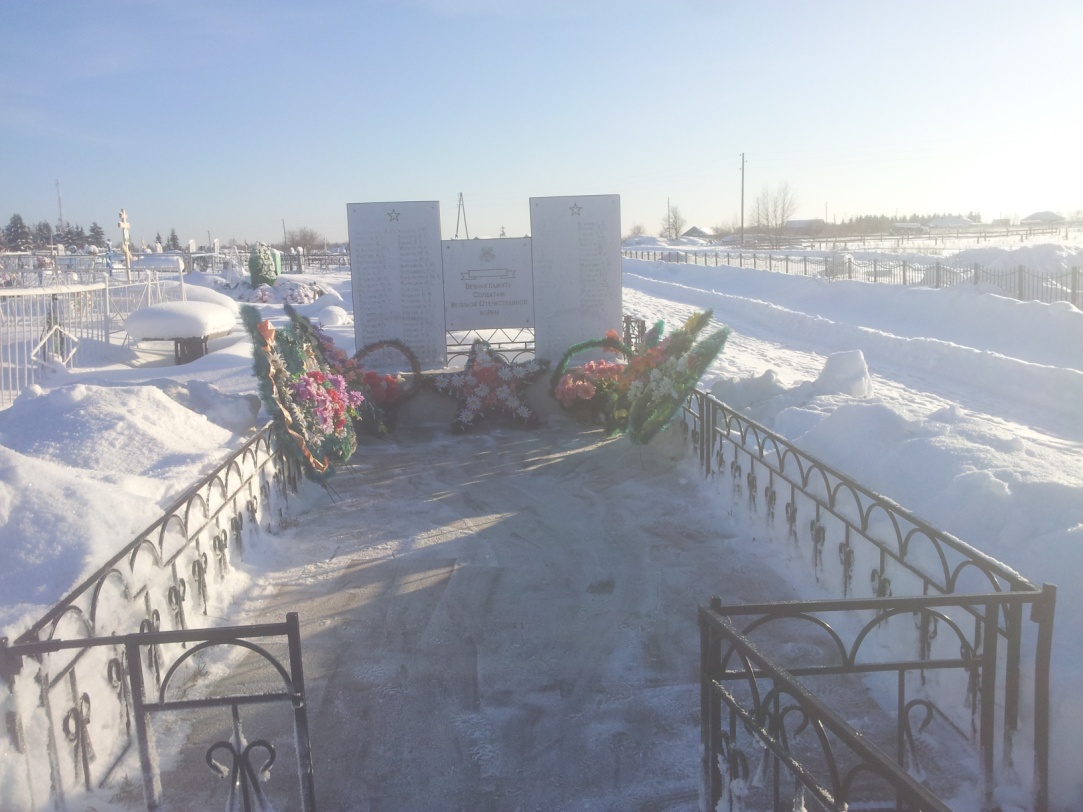 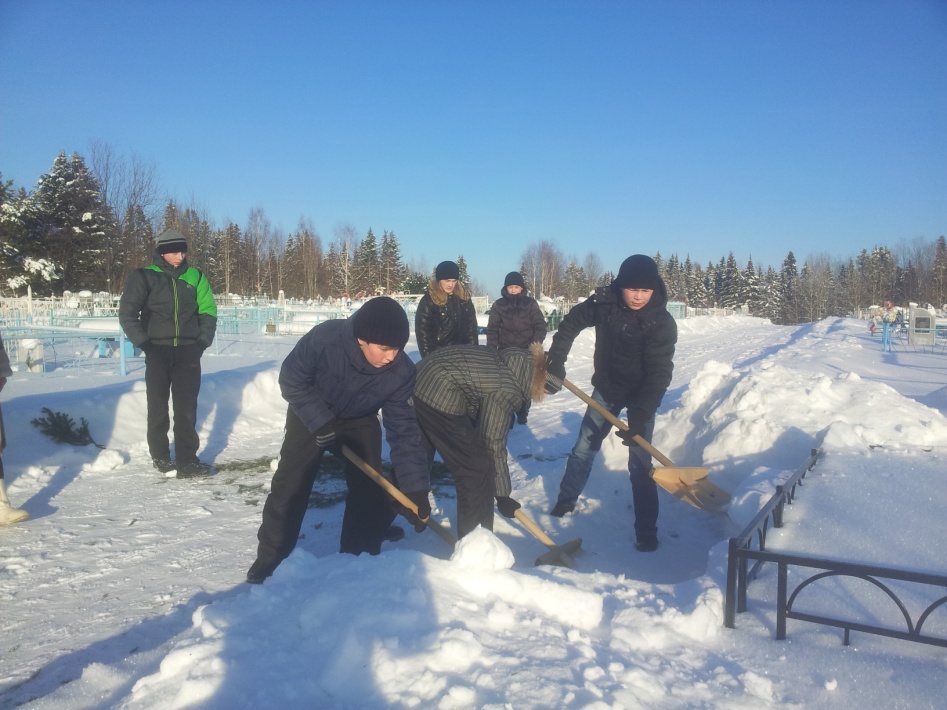 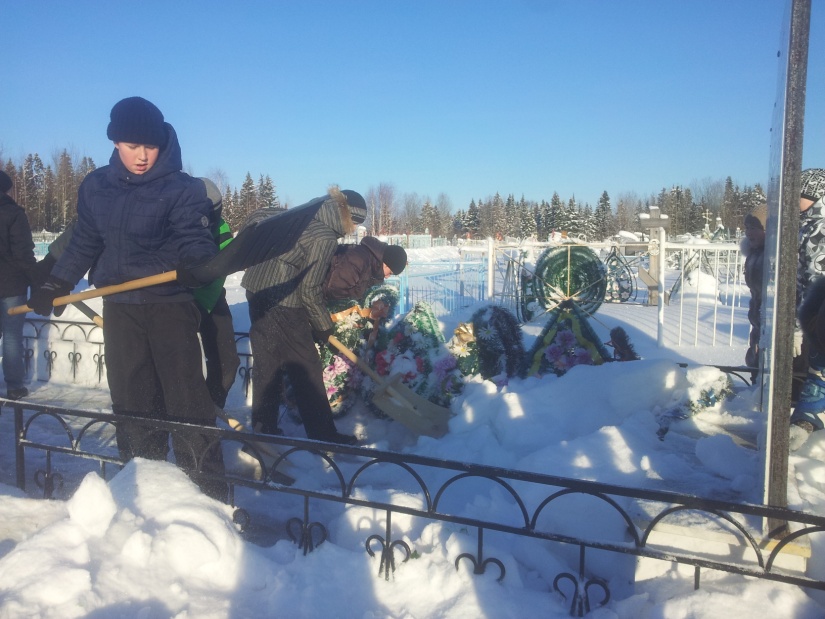 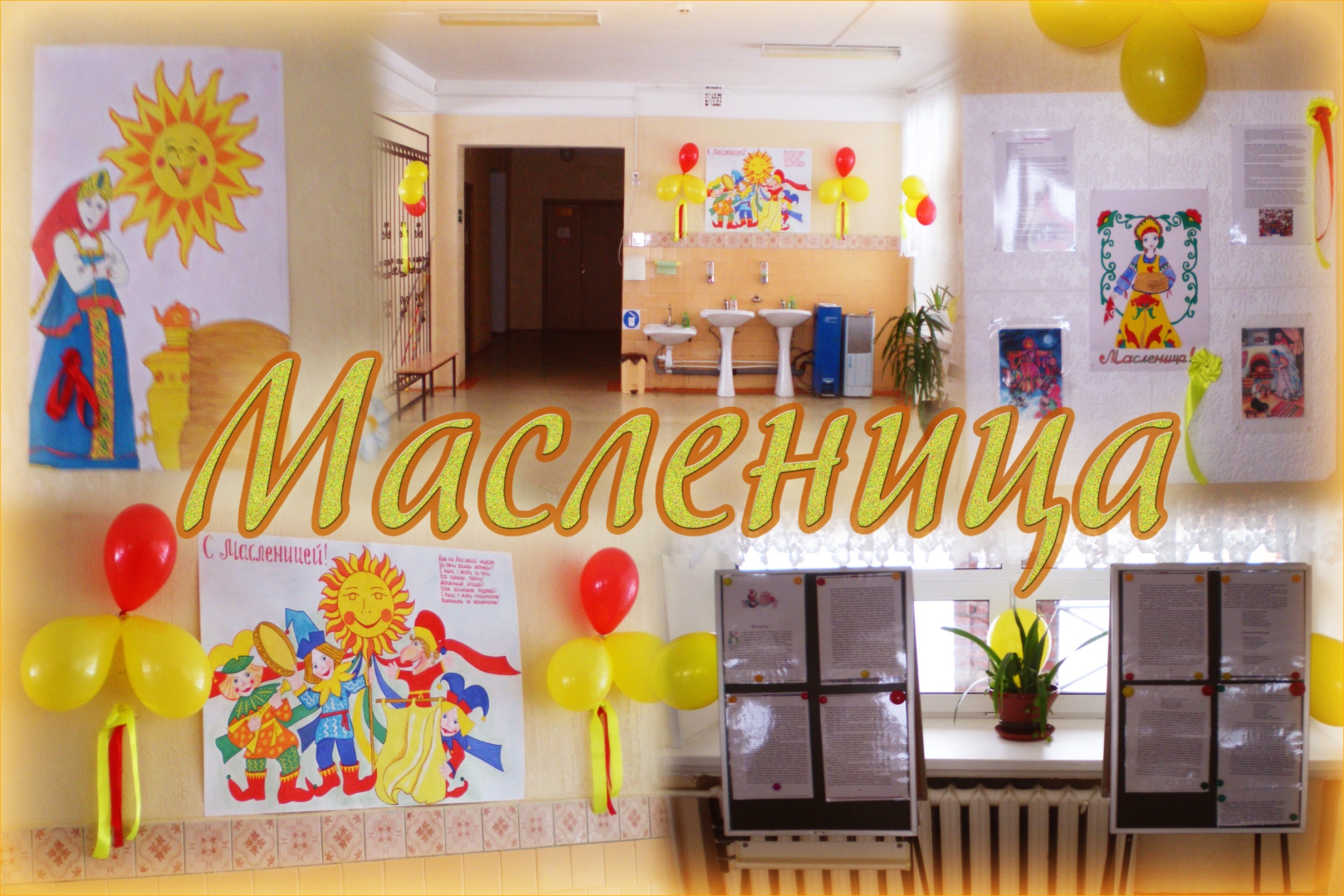 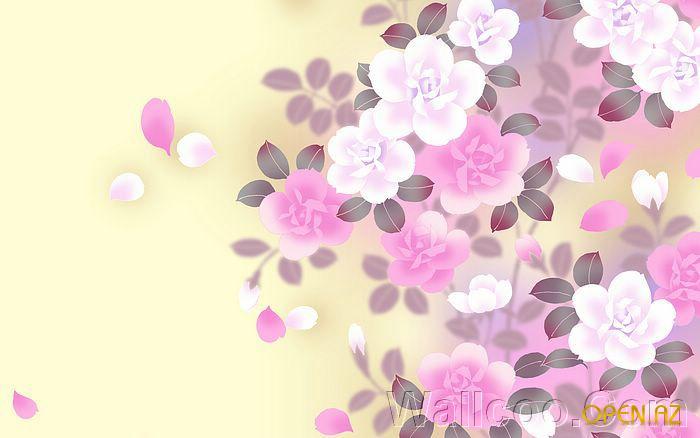 Оформление школы к 8 Марта!
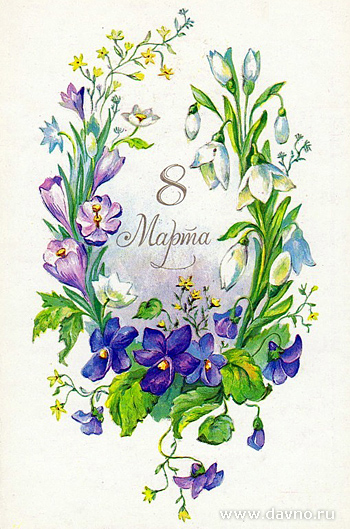 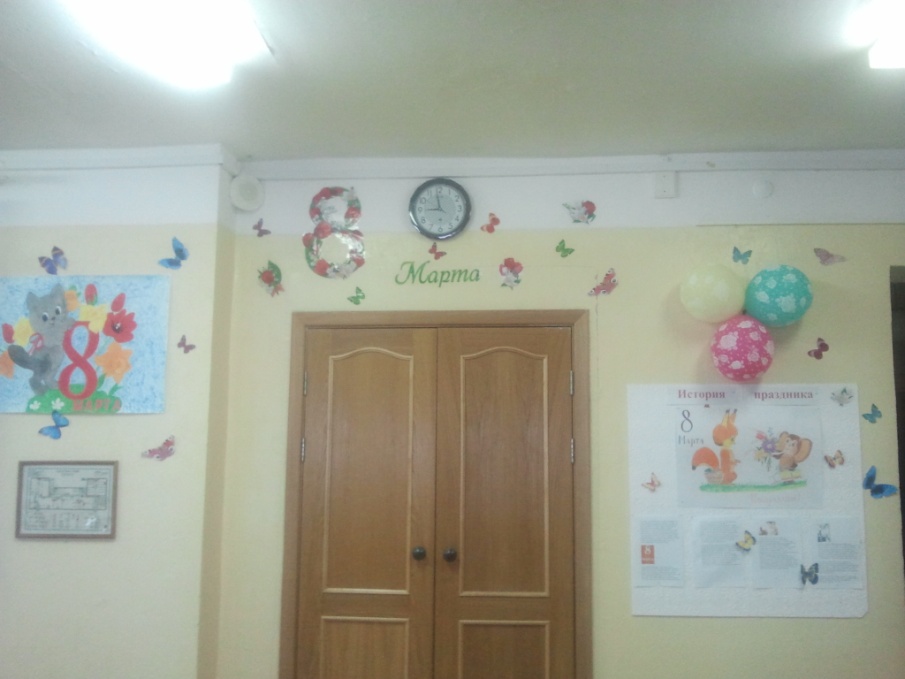 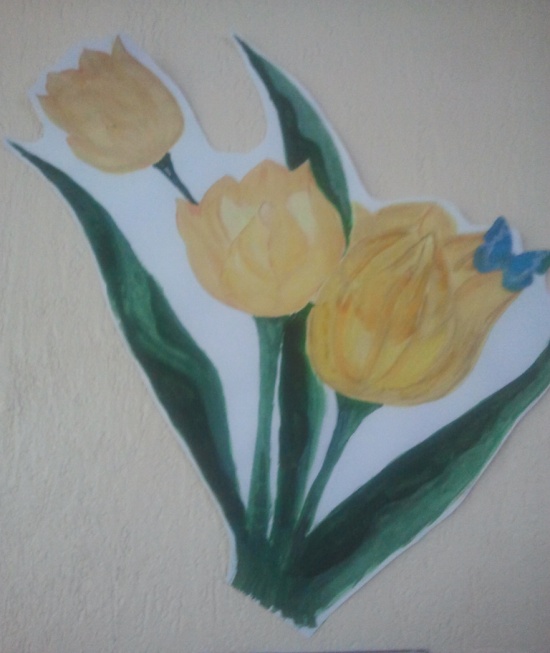 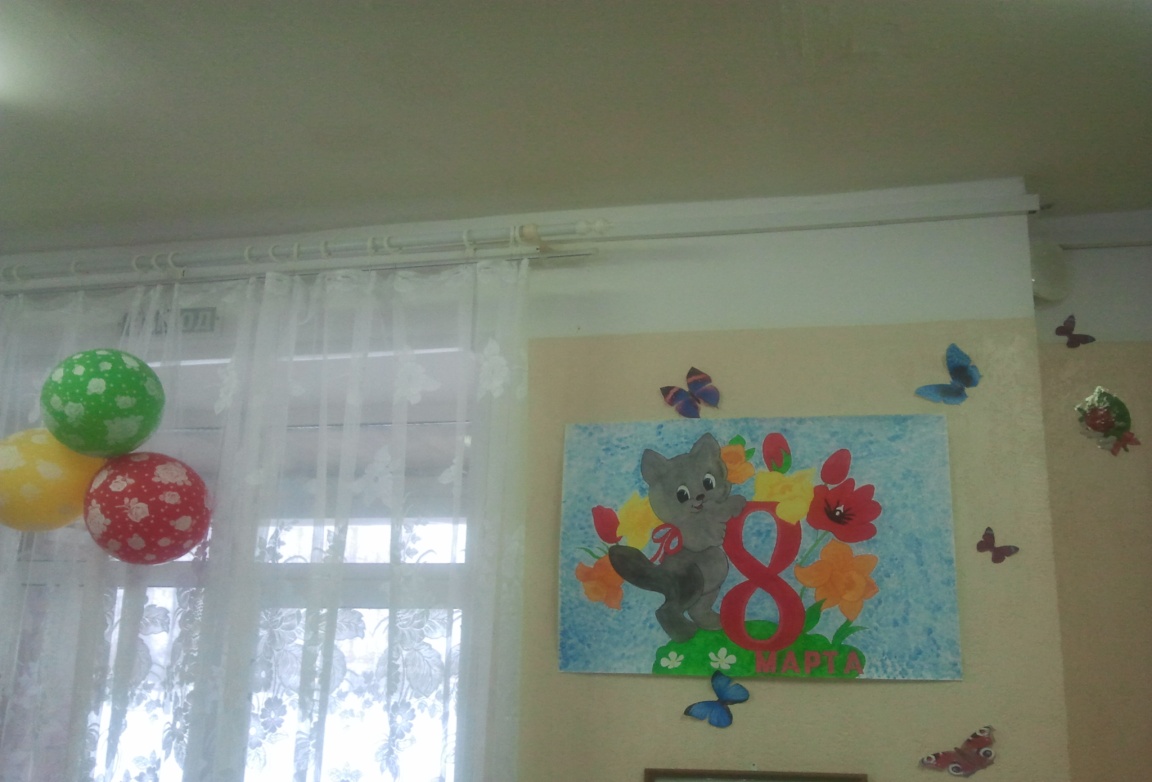 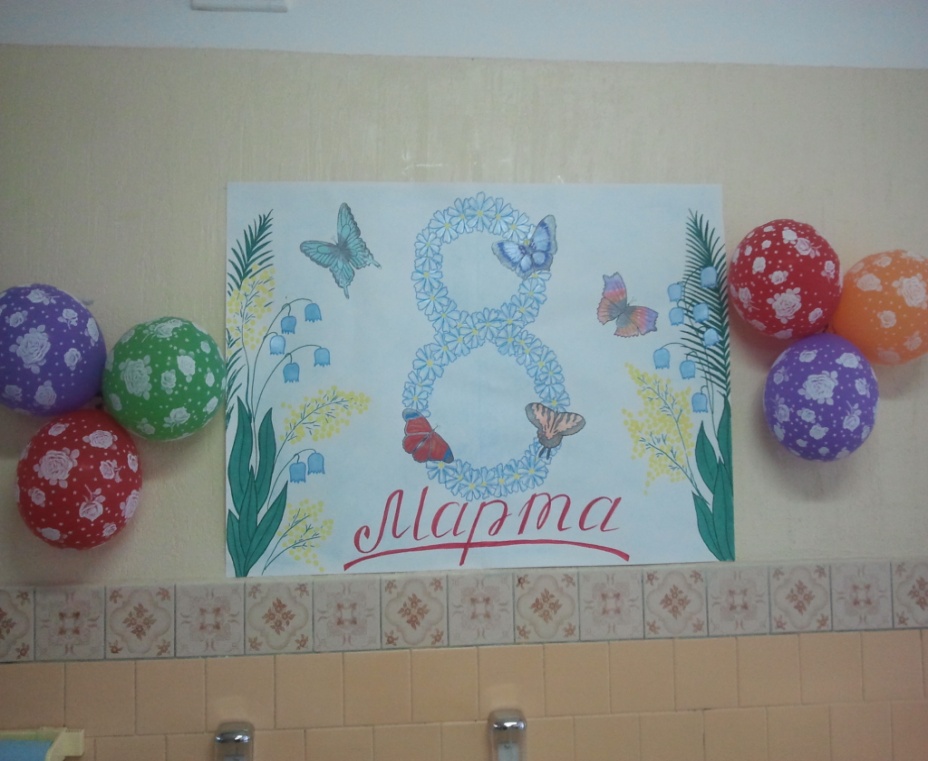 Фотовыставка «Красота родной природы!»
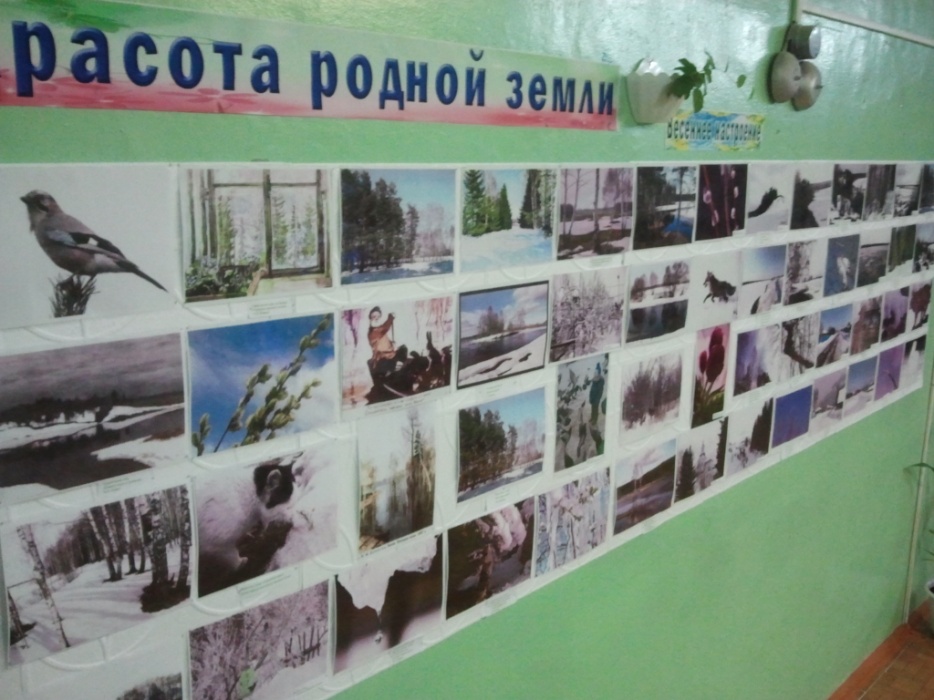 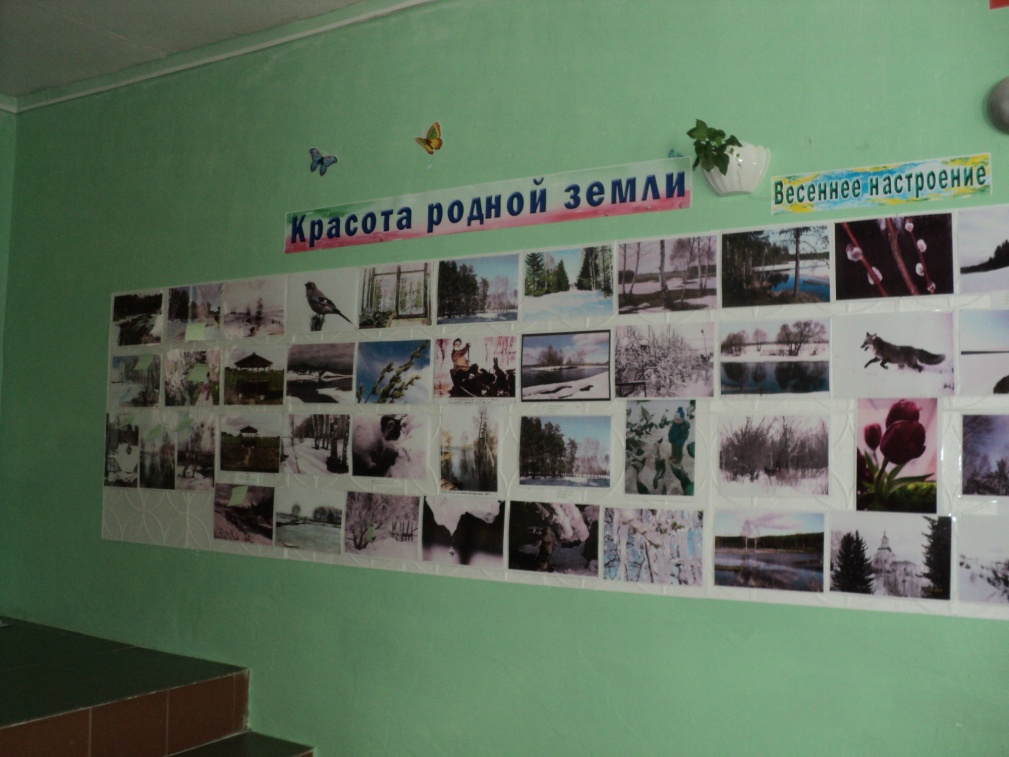 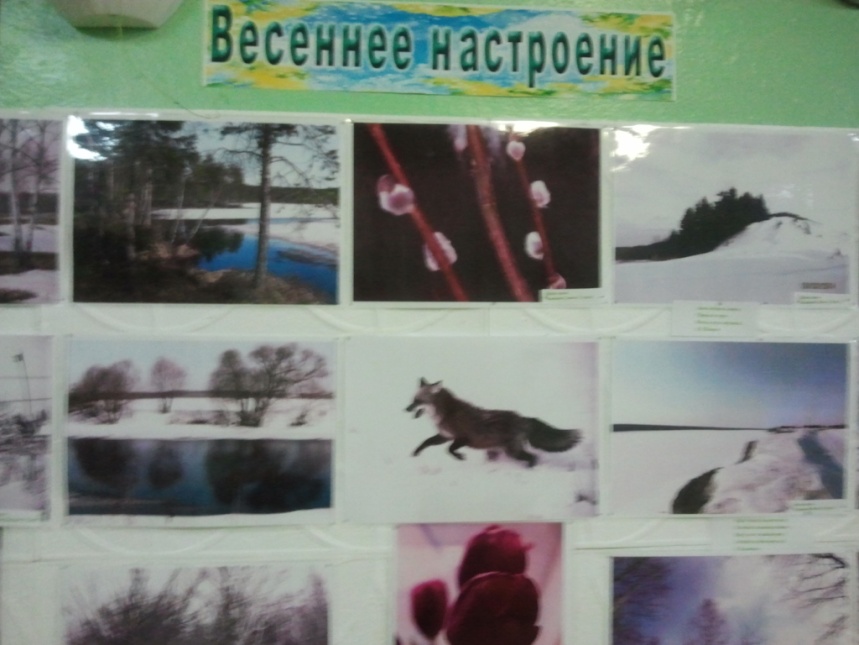 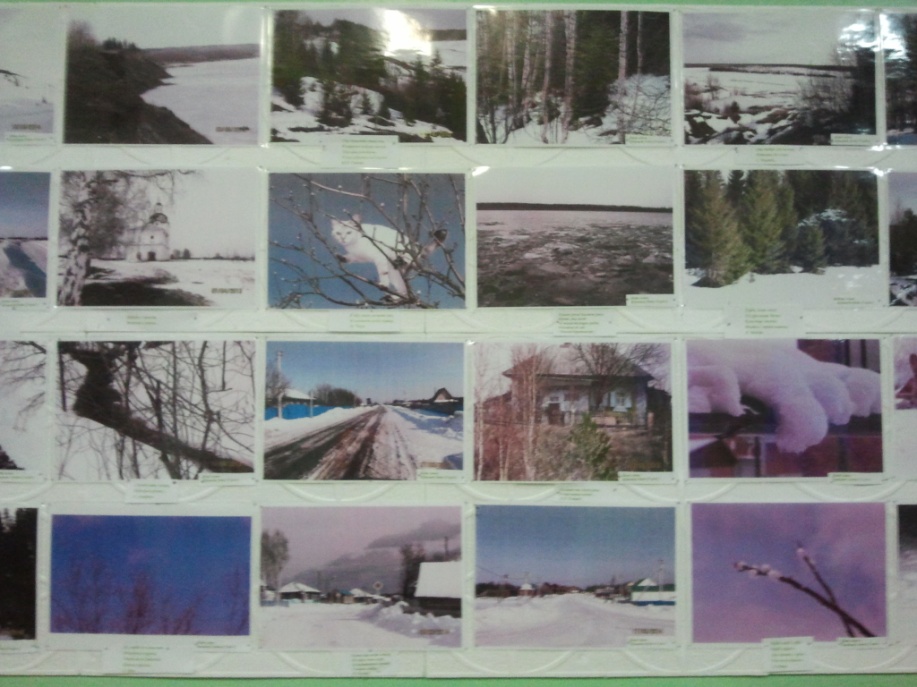 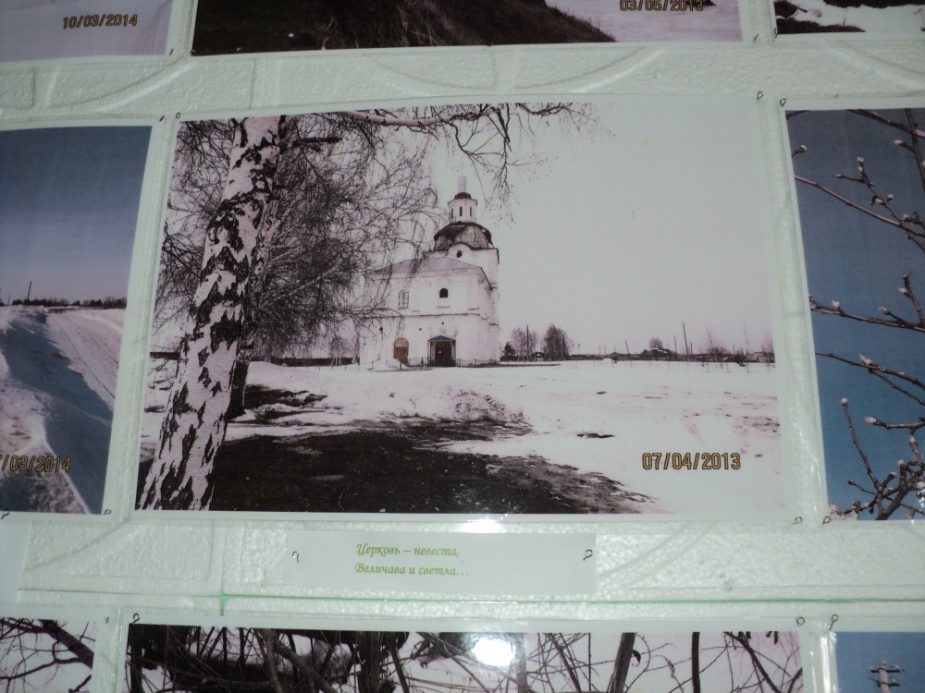 Выставка «Моя мама – мастерица!»
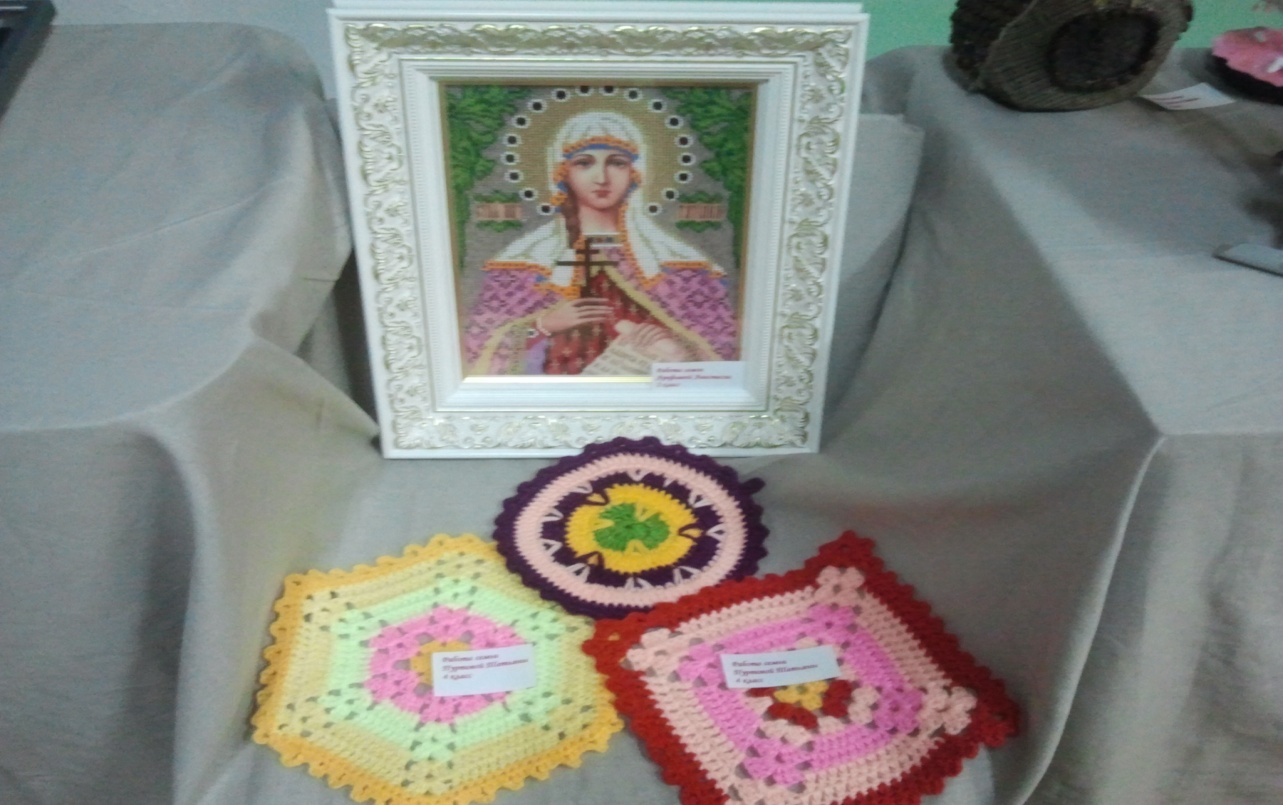 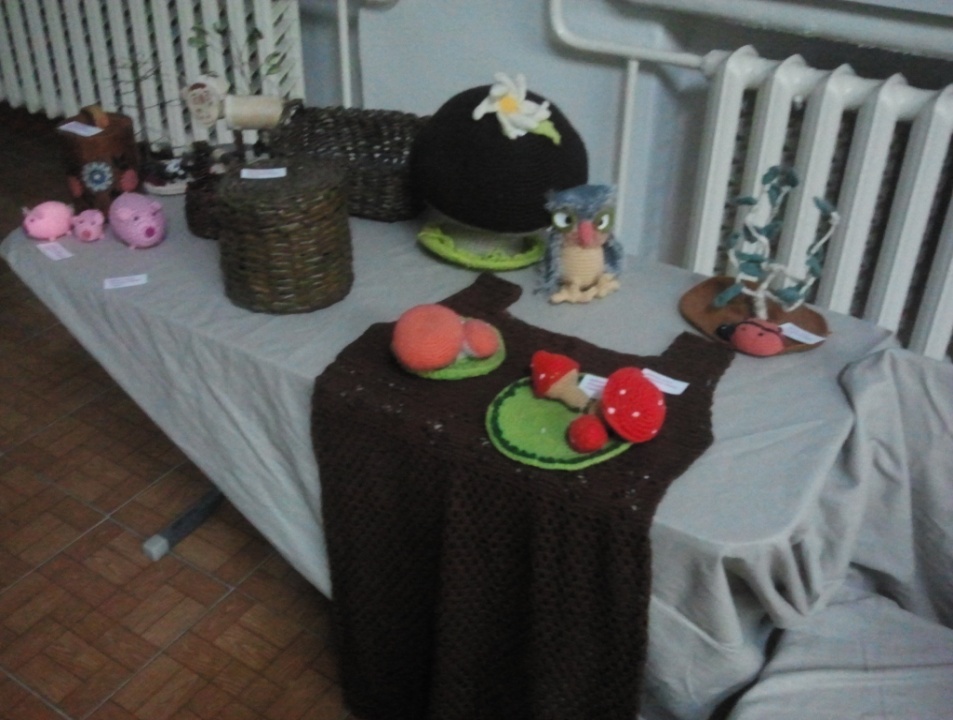 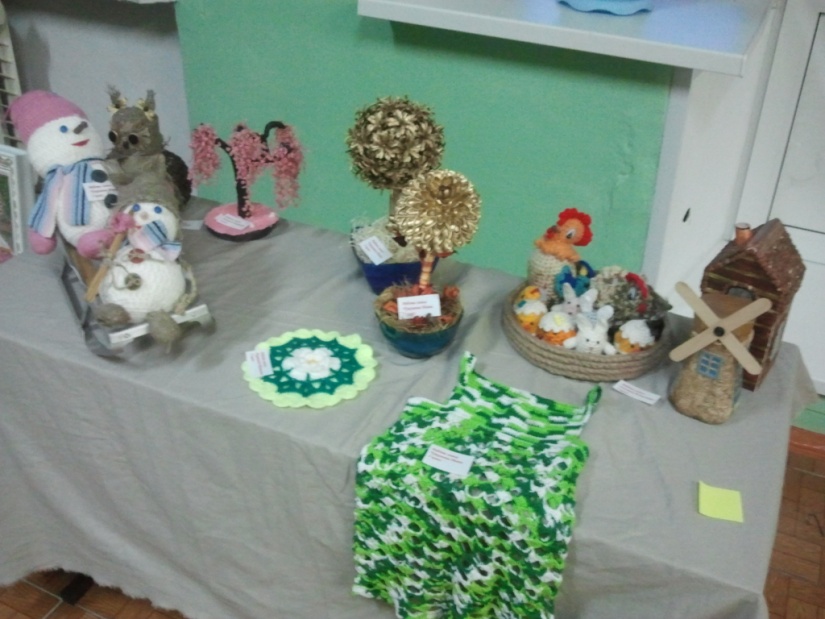 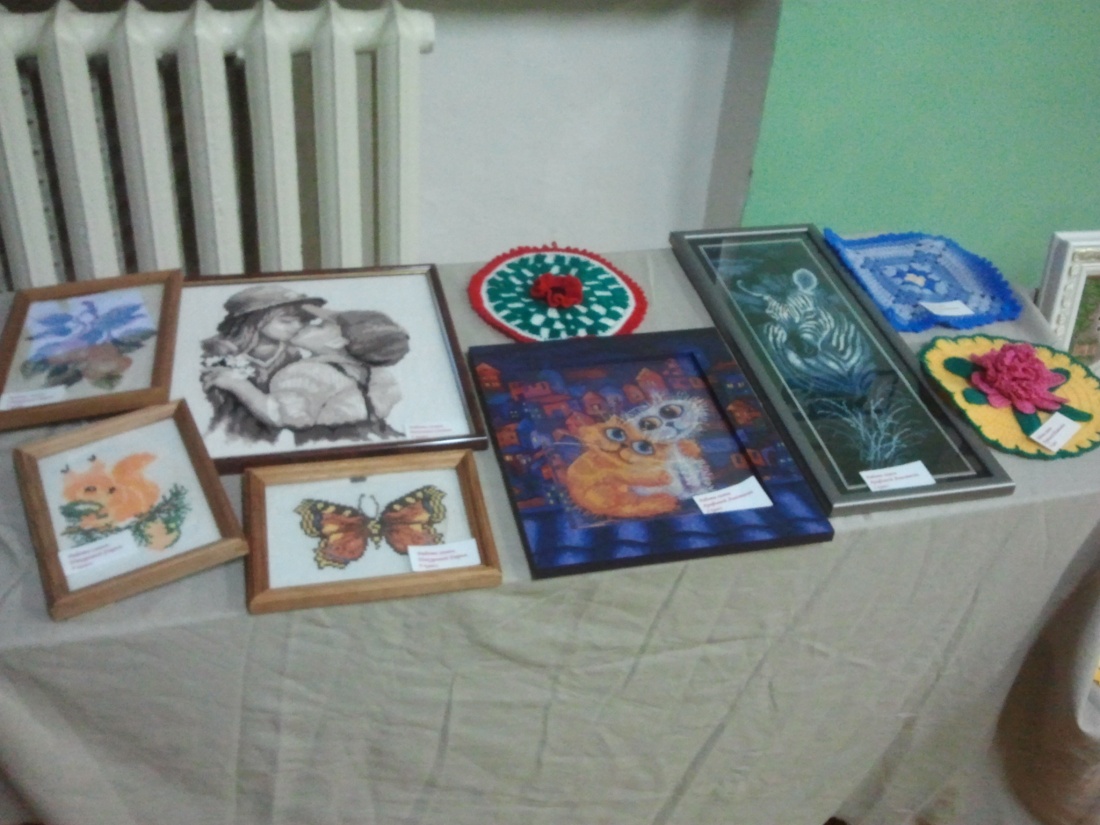